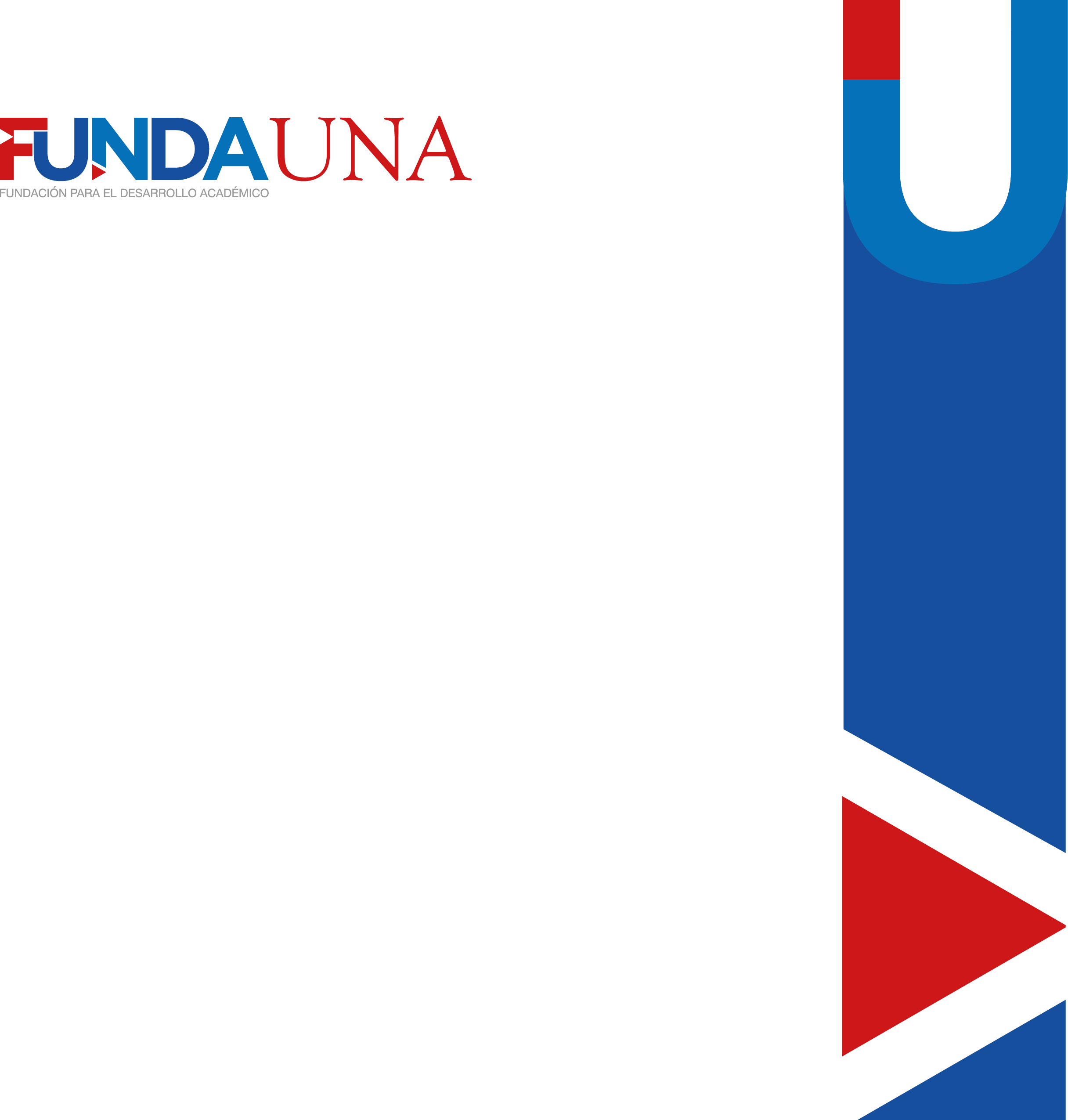 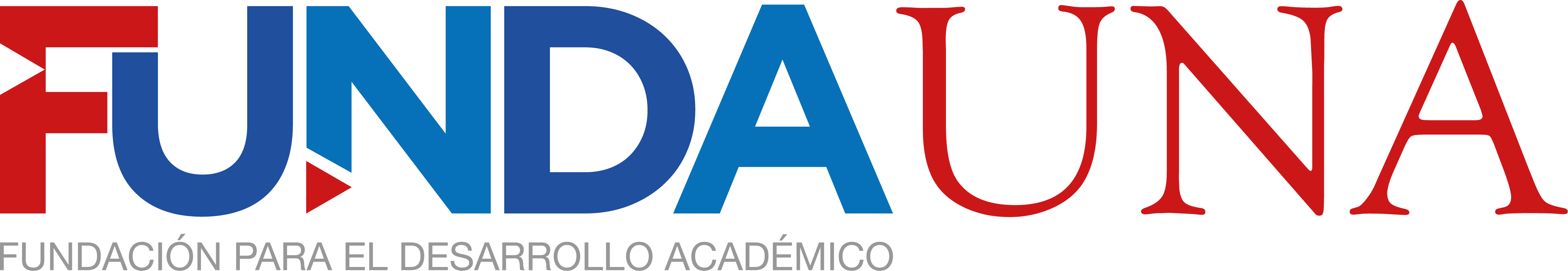 REGISTRO Y CONTROL DE VACACIONES DEL PERSONAL DE ARES-PPAA POR INTERMEDIACIÓN LABORAL FUNDAUNA
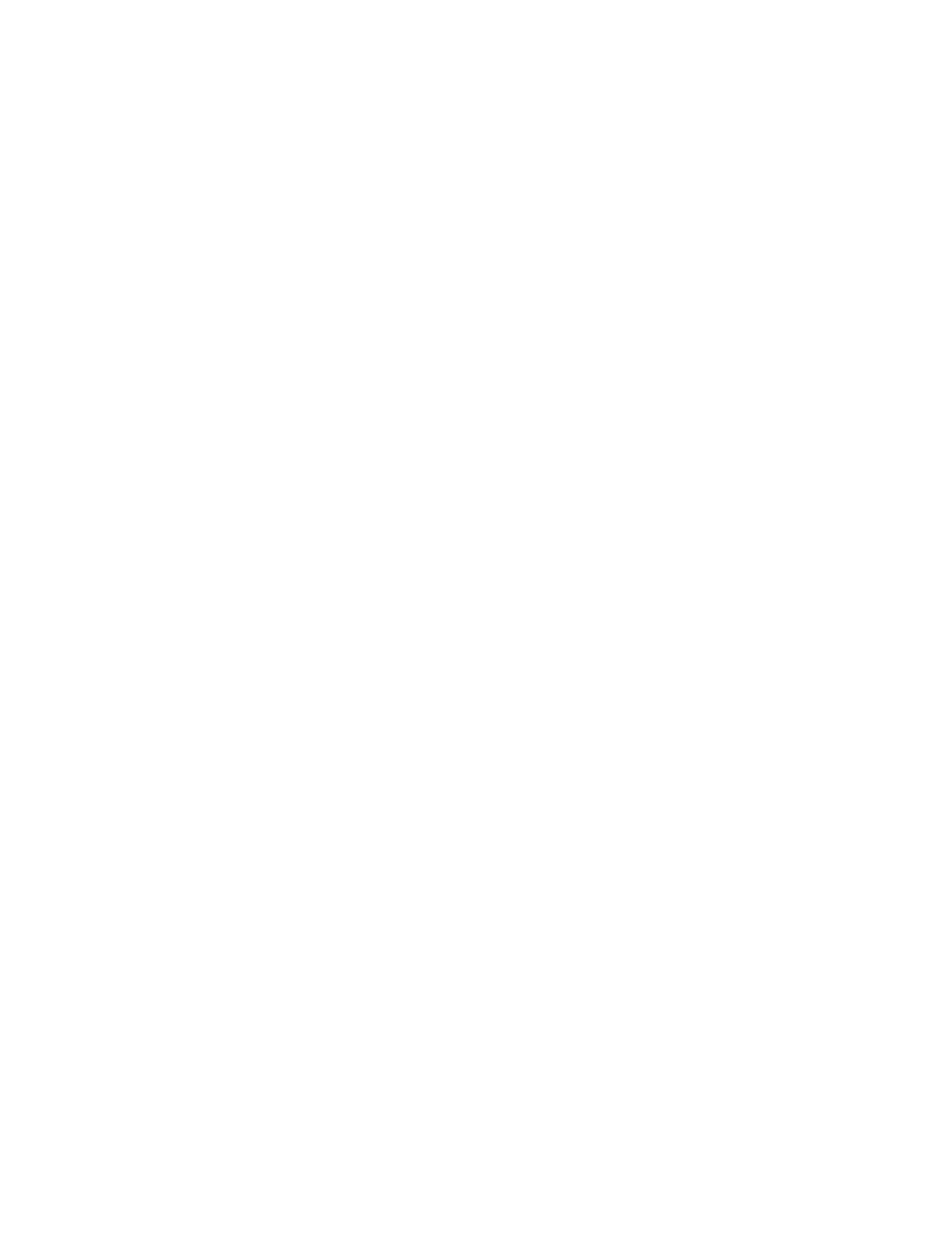 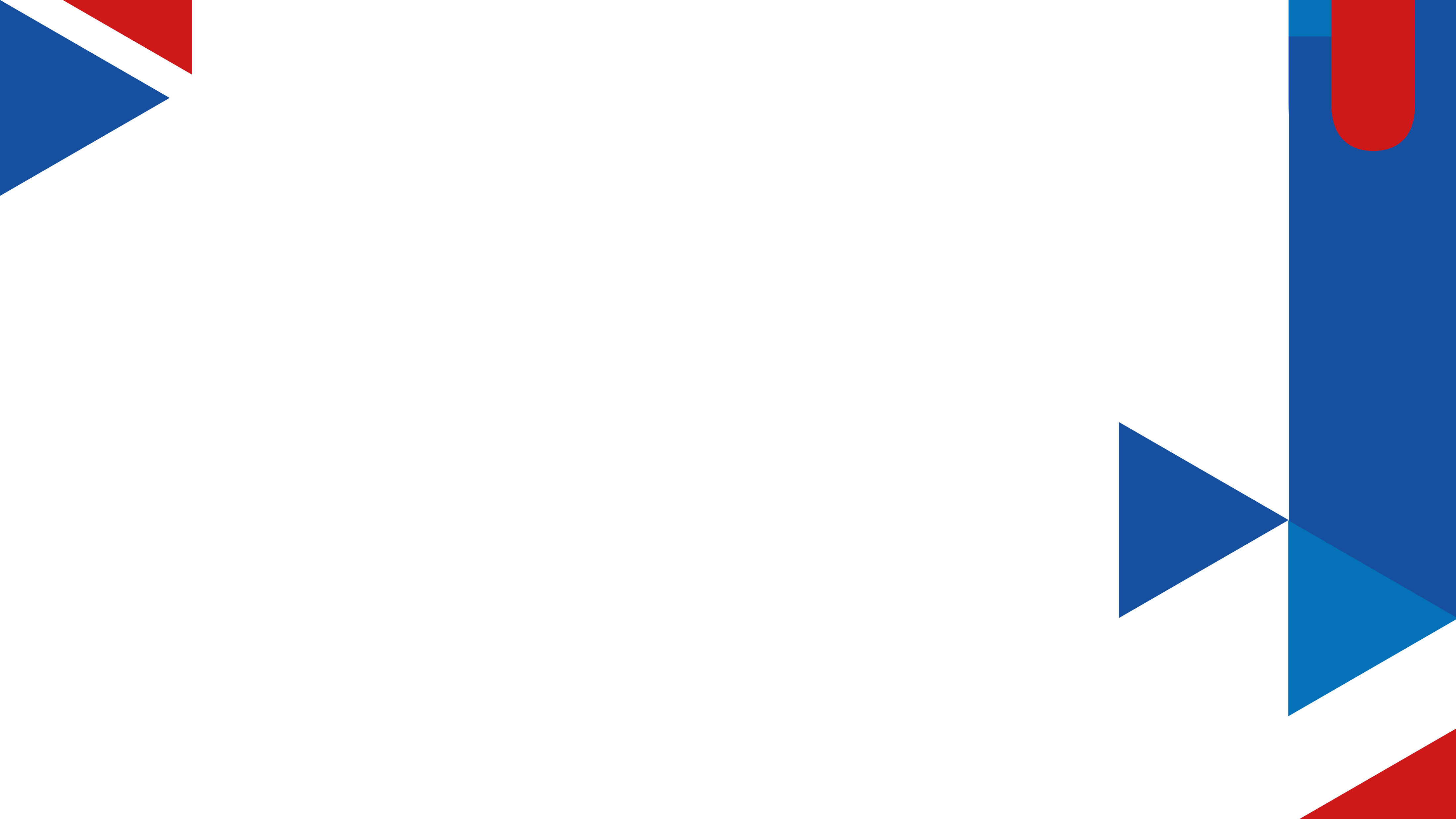 Normativa que debe conocer:
Código de Trabajo, Ley N°2. 
Ley Marco Empleo Público, Ley N°10159.
IV Convención Colectiva de Trabajo.
Reglamento de Vacaciones del Personal de la UNA.
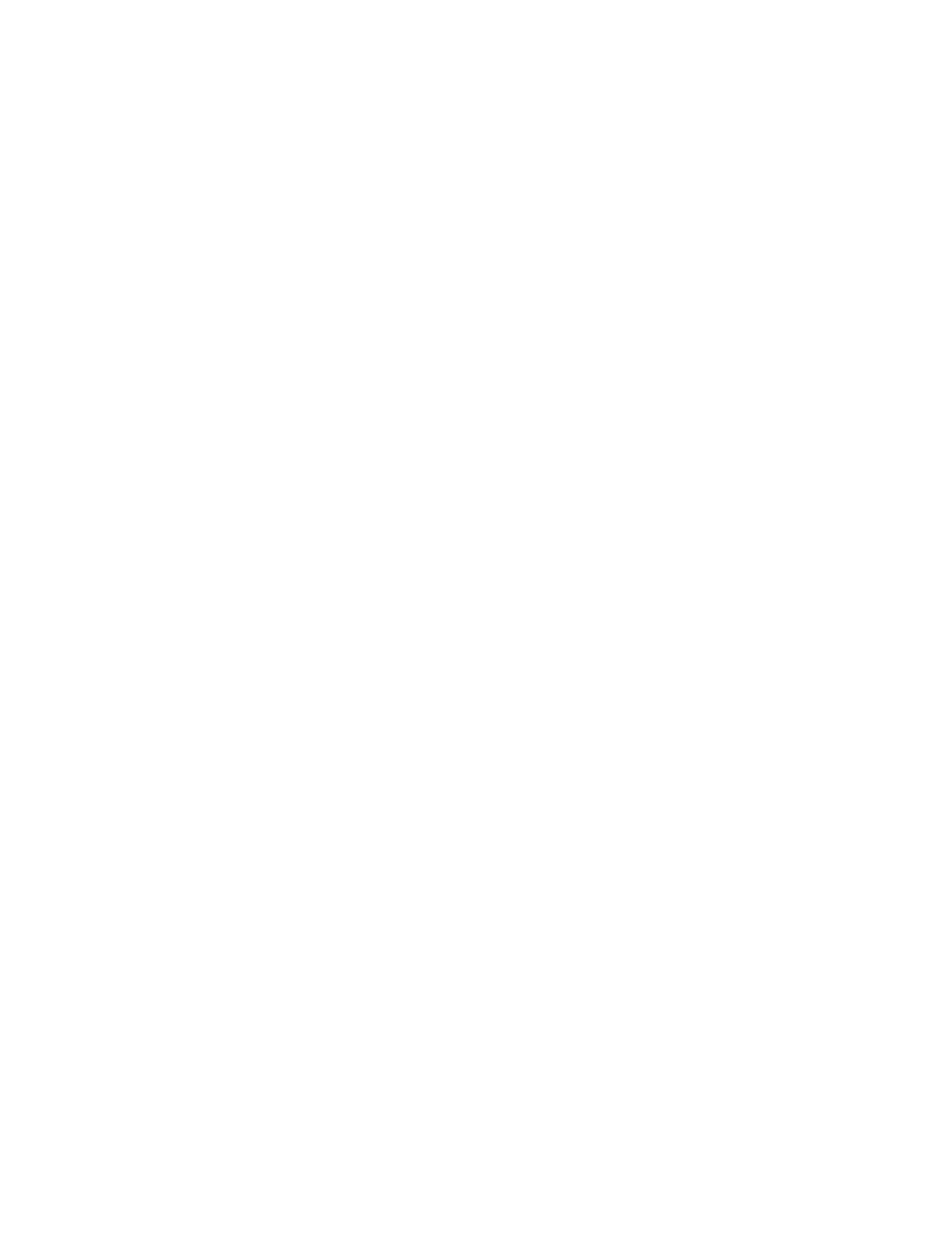 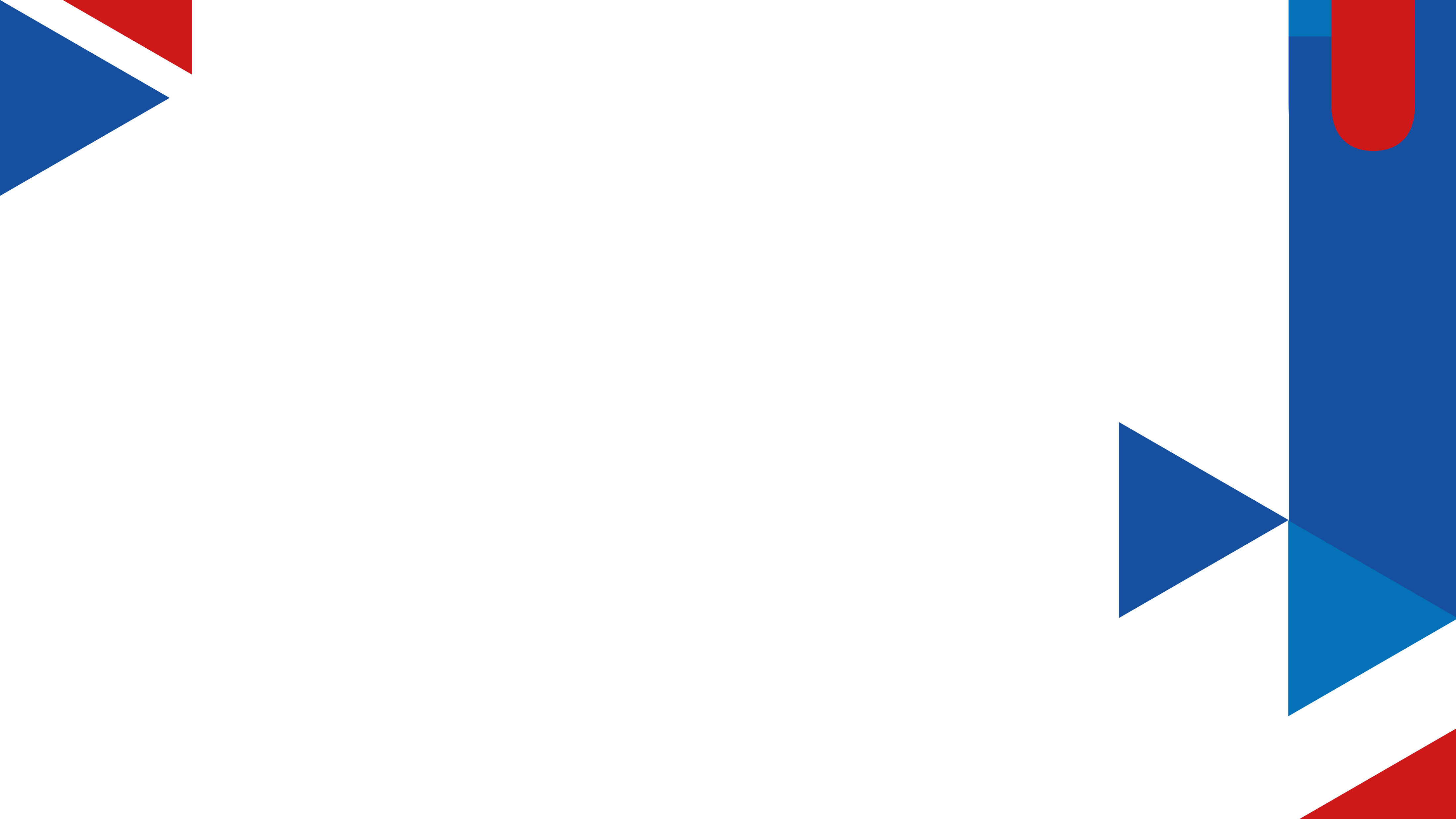 Normativa que debe conocer:
Código de Trabajo
Artículo 155: “El patrono señalará la época en que el trabajador gozará de sus vacaciones, pero deberá hacerlo dentro de las quince semanas posteriores al día en que se cumplan las cincuenta de servicio continuo, tratando de que no se altere la buena marcha de su empresa, industria o negocio, ni la efectividad del descanso.”.
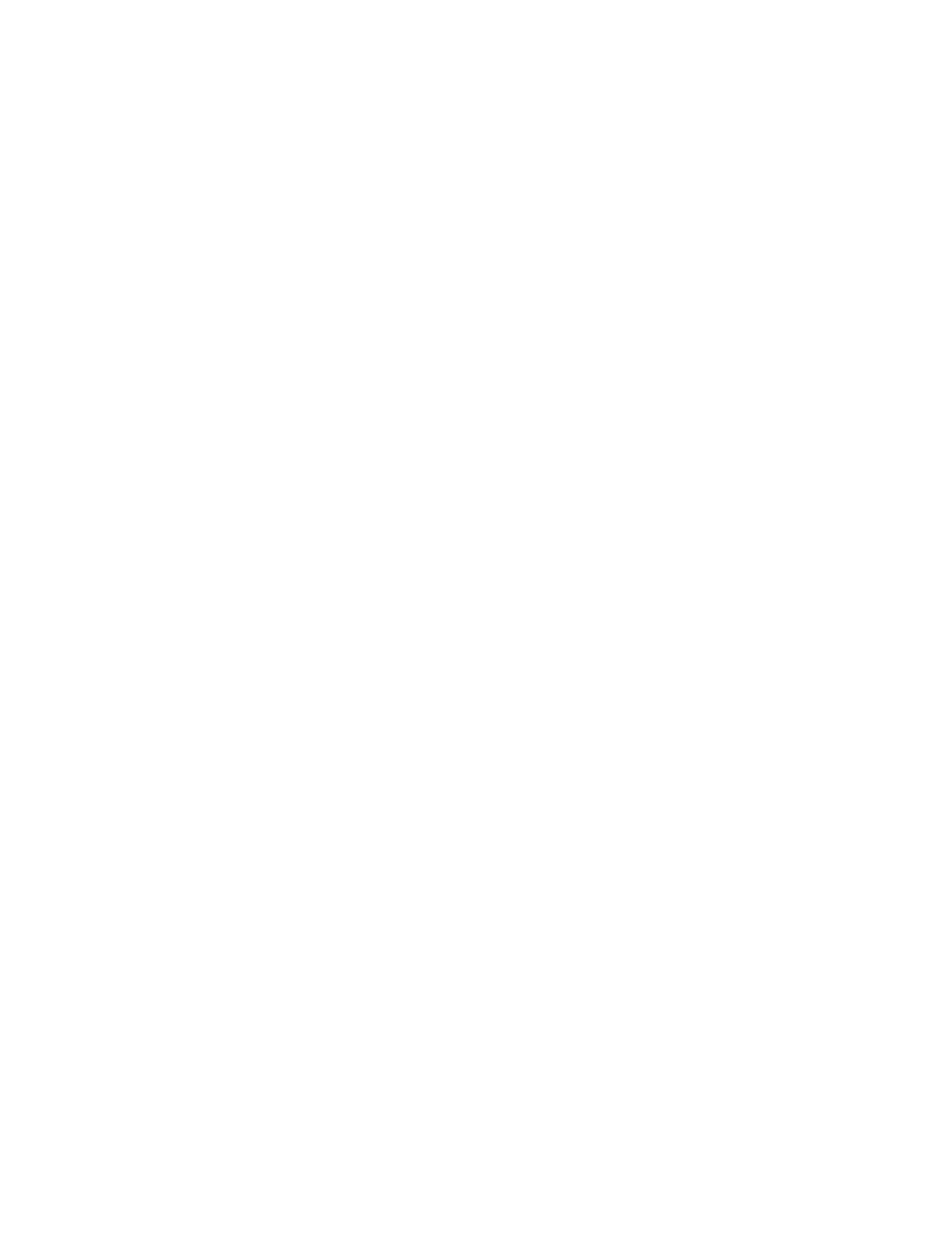 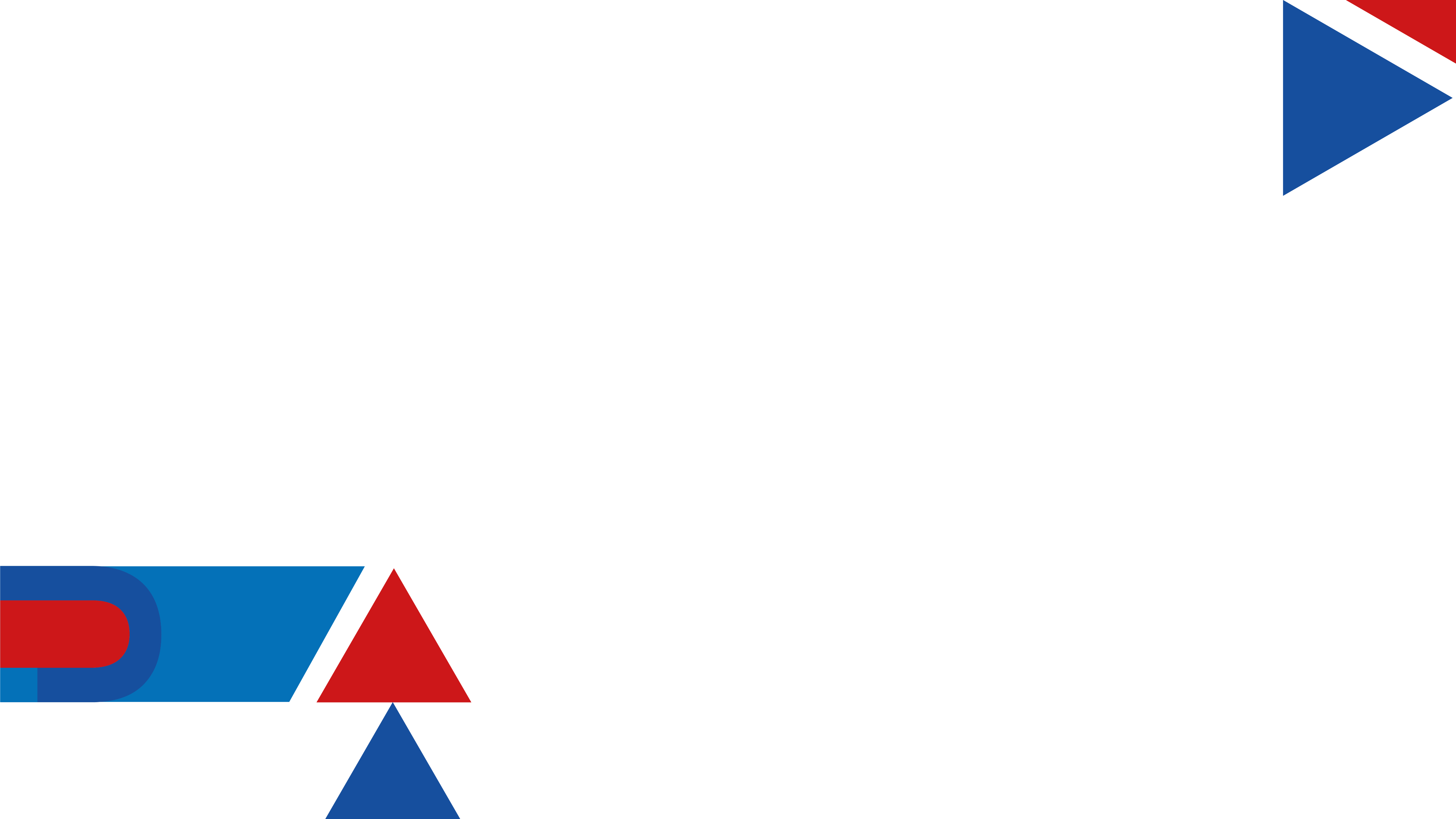 Normativa que debe conocer:
Ley Marco Empleo Público 
Artículo 38: Tope de vacaciones. El período máximo anual de vacaciones que podrán disfrutar las personas servidoras públicas, dentro del ámbito de aplicación establecido en el artículo 2 de esta ley, será de veinte días hábiles …
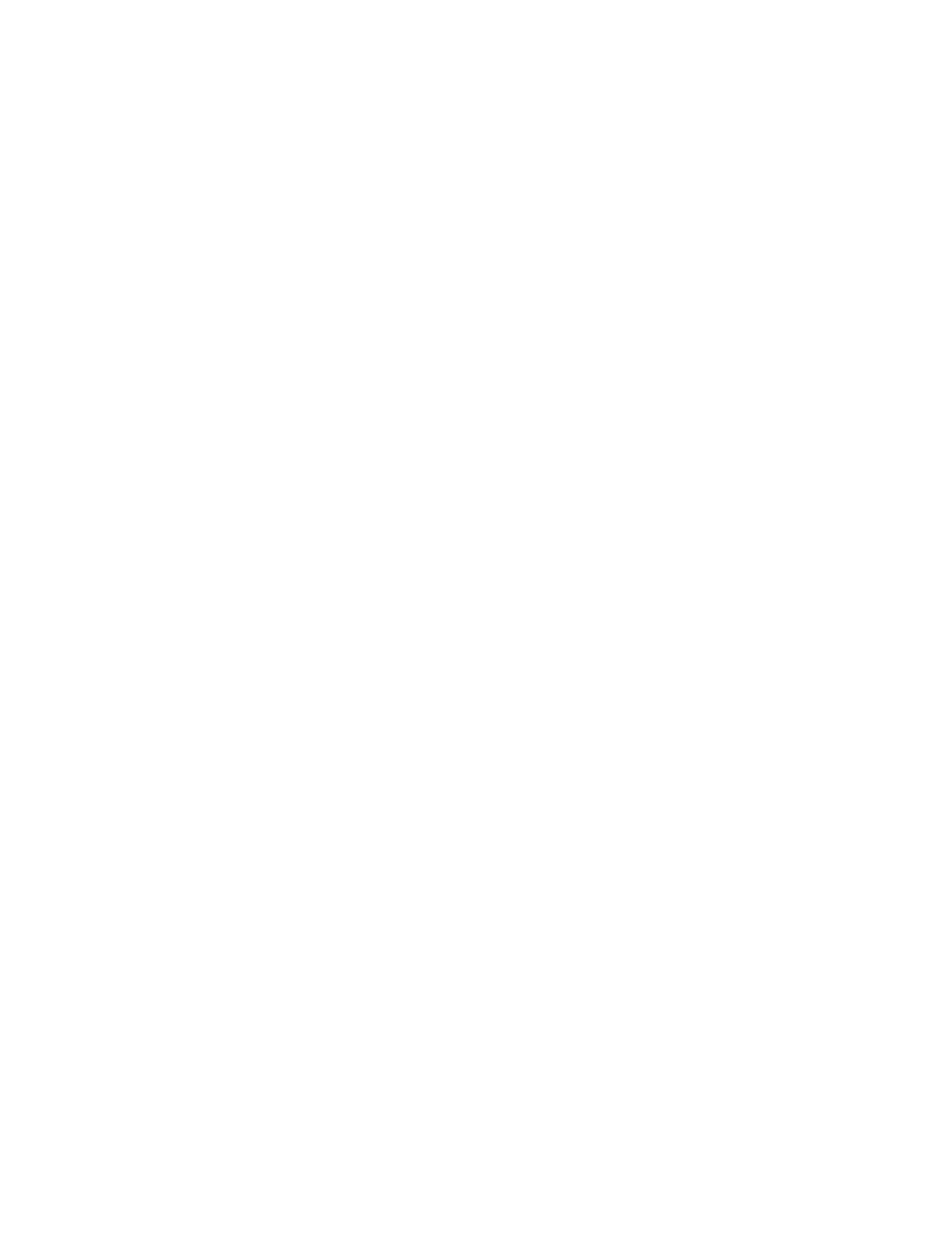 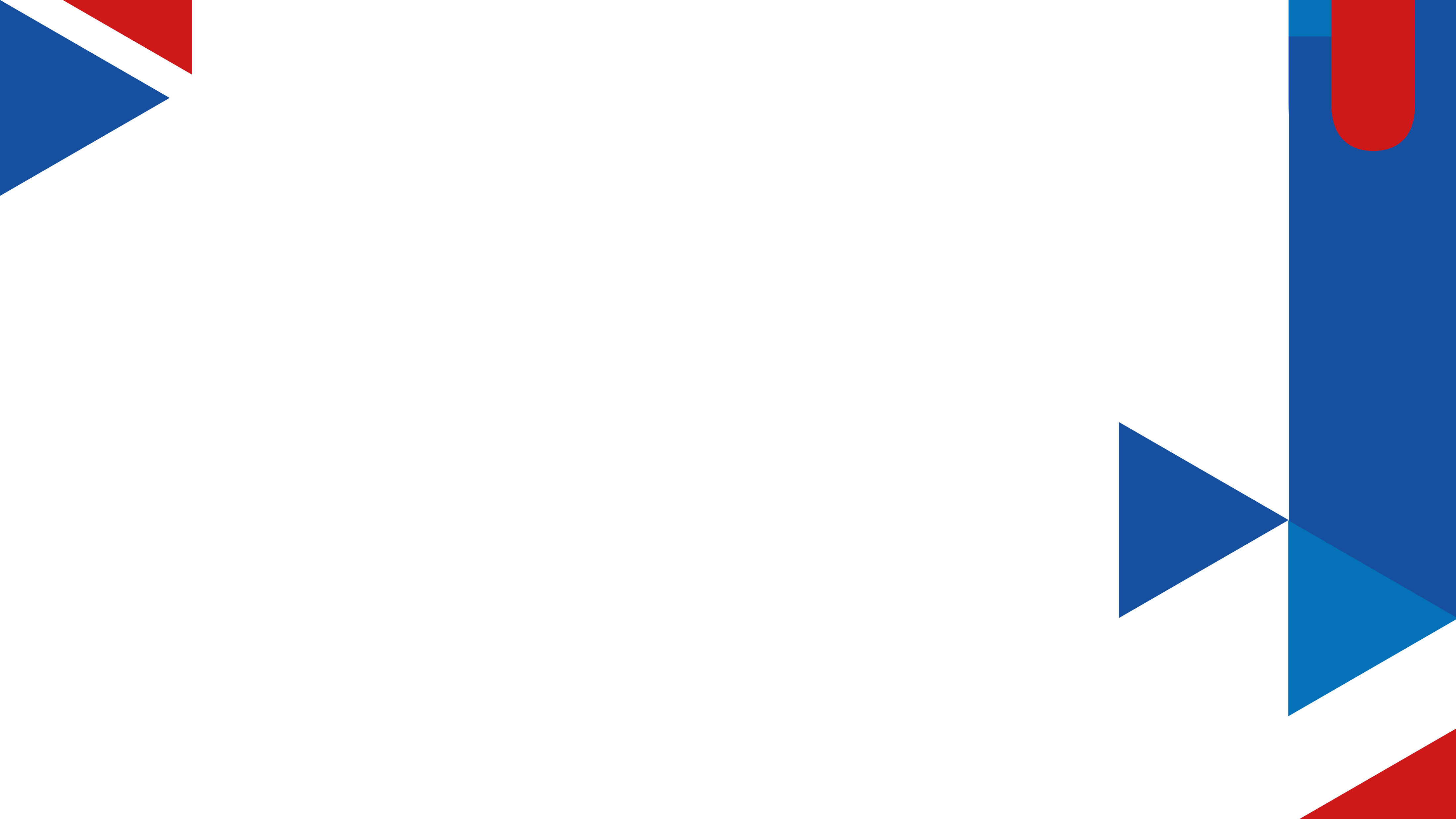 Normativa que debe conocer:
Convención Colectiva
Artículo 12: Son días feriados para los trabajadores y trabajadoras de la Universidad Nacional, los días: 1o de enero, jueves y viernes santo, 11 de abril, 1o de mayo, 25 de julio, 2 y 15 de agosto, 15 de setiembre, 12 de octubre y 25 de diciembre. 
 
Son días asuetos para los trabajadores trabajadoras de la Universidad Nacional los días: lunes, martes y miércoles santos, del 23 al 31 de diciembre inclusive, exceptuando el 25, más los días de asueto por fiestas cívicas estipulados por la Ley número 6725 de 10 de marzo de 1982 y reformada mediante la Ley número 7974 de 4 de enero de 2000. Esto último se aplicará a cada cantón donde la Universidad tenga una Sede o Subsede. Las limitaciones al disfrute de los días asuetos y feriados solo serán posible en los casos establecidos en el Código de Trabajo.
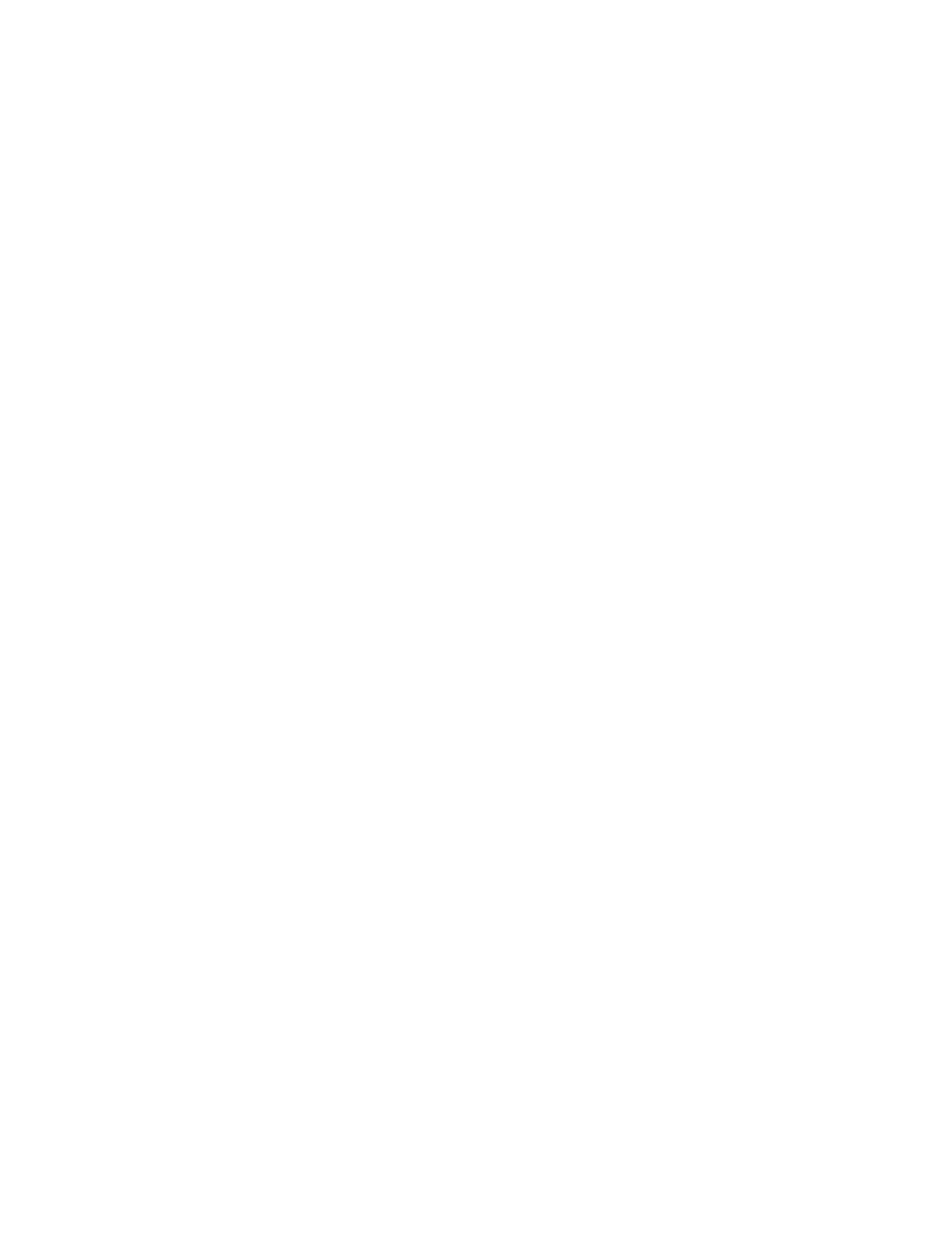 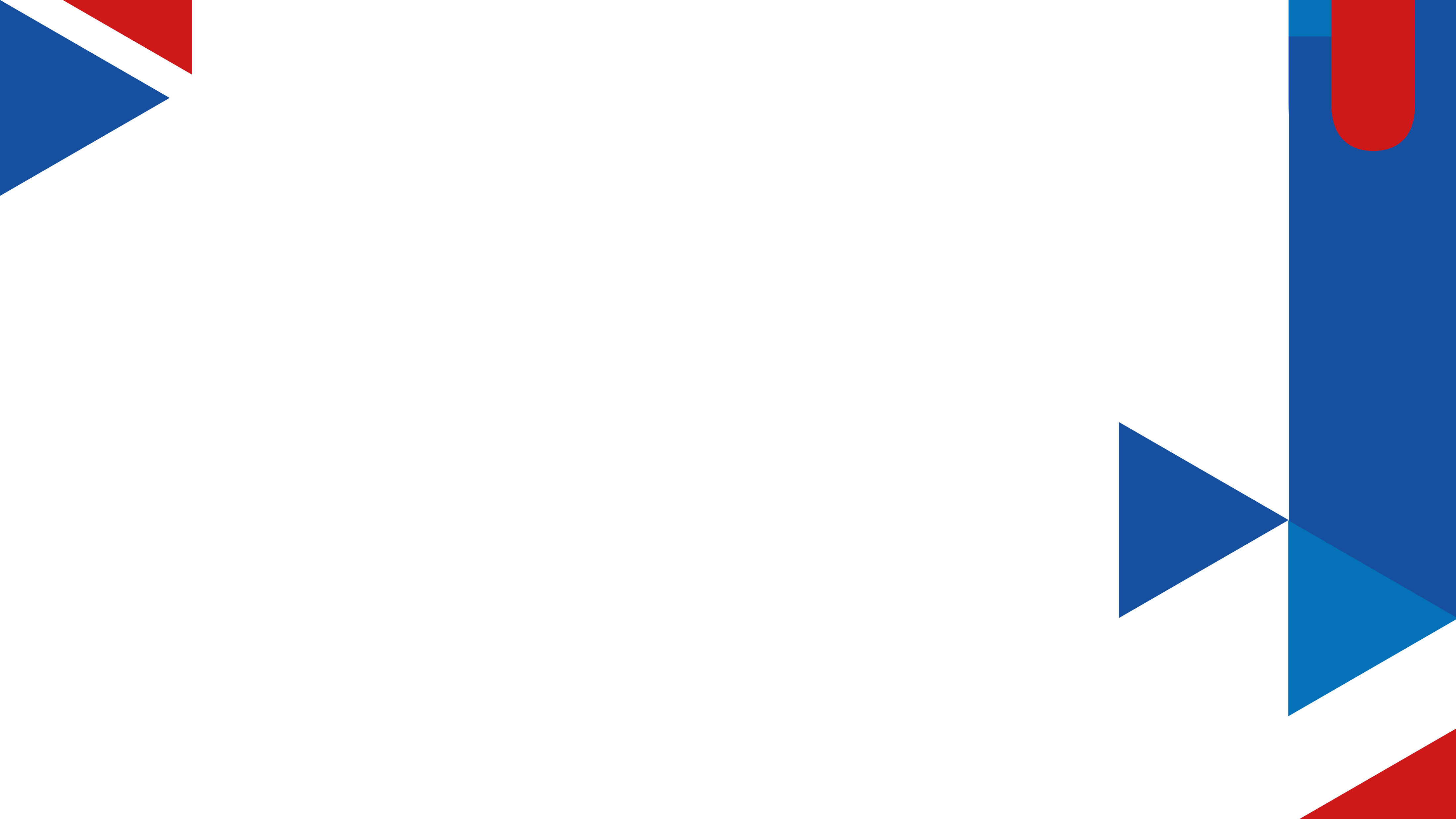 Normativa que debe conocer:
Artículo 13: La Universidad concederá vacaciones a sus trabajadores escalonadas en la siguiente forma: 
De 1 a 5 años: 22 días hábiles. 
De 6 a 10 años: 26 días hábiles. 
De 11 a 20 años: 30 días hábiles. 
De 21 años en adelante: 34 días hábiles.
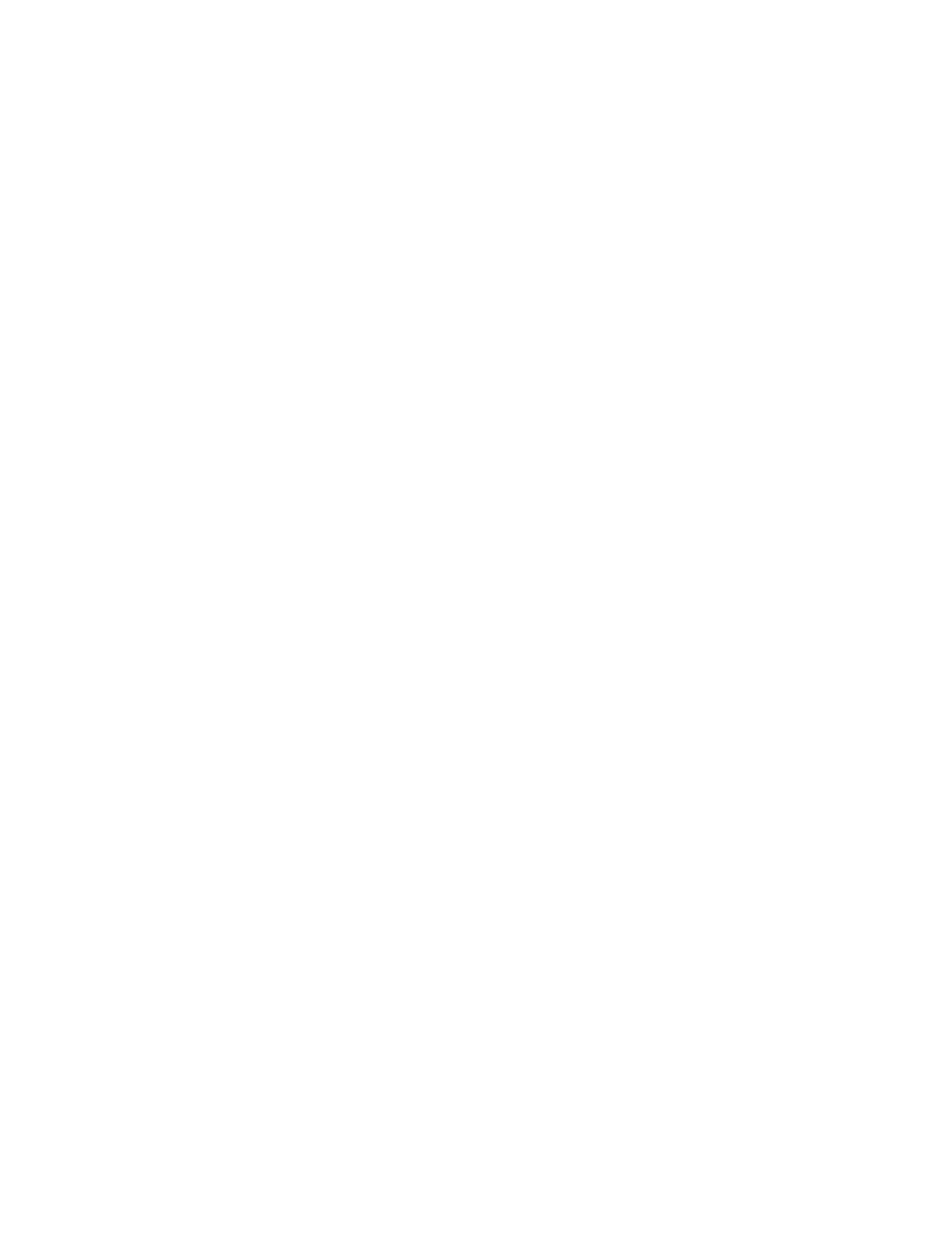 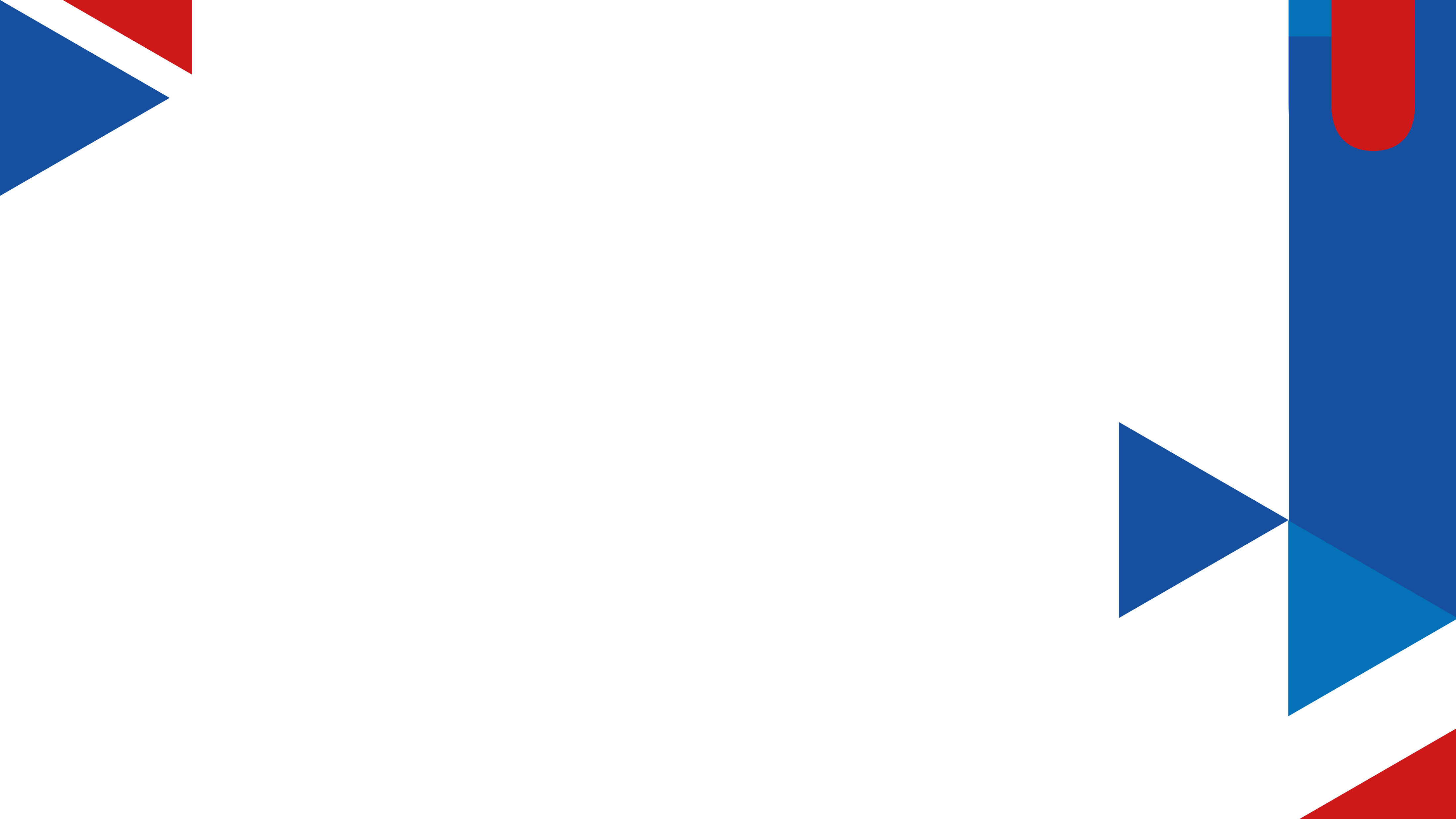 Normativa que debe conocer:
Artículo 15:  El Director de cada unidad académica o administrativa adecuará, de común acuerdo con sus trabajadores, la distribución y el disfrute de sus vacaciones. En todo caso, previo al disfrute de éstas, el trabajador deberá llenar el formulario correspondiente. 
En el transcurso del disfrute de vacaciones de un trabajador, el representante institucional tomará las previsiones necesarias para que el trabajo no se acumule.
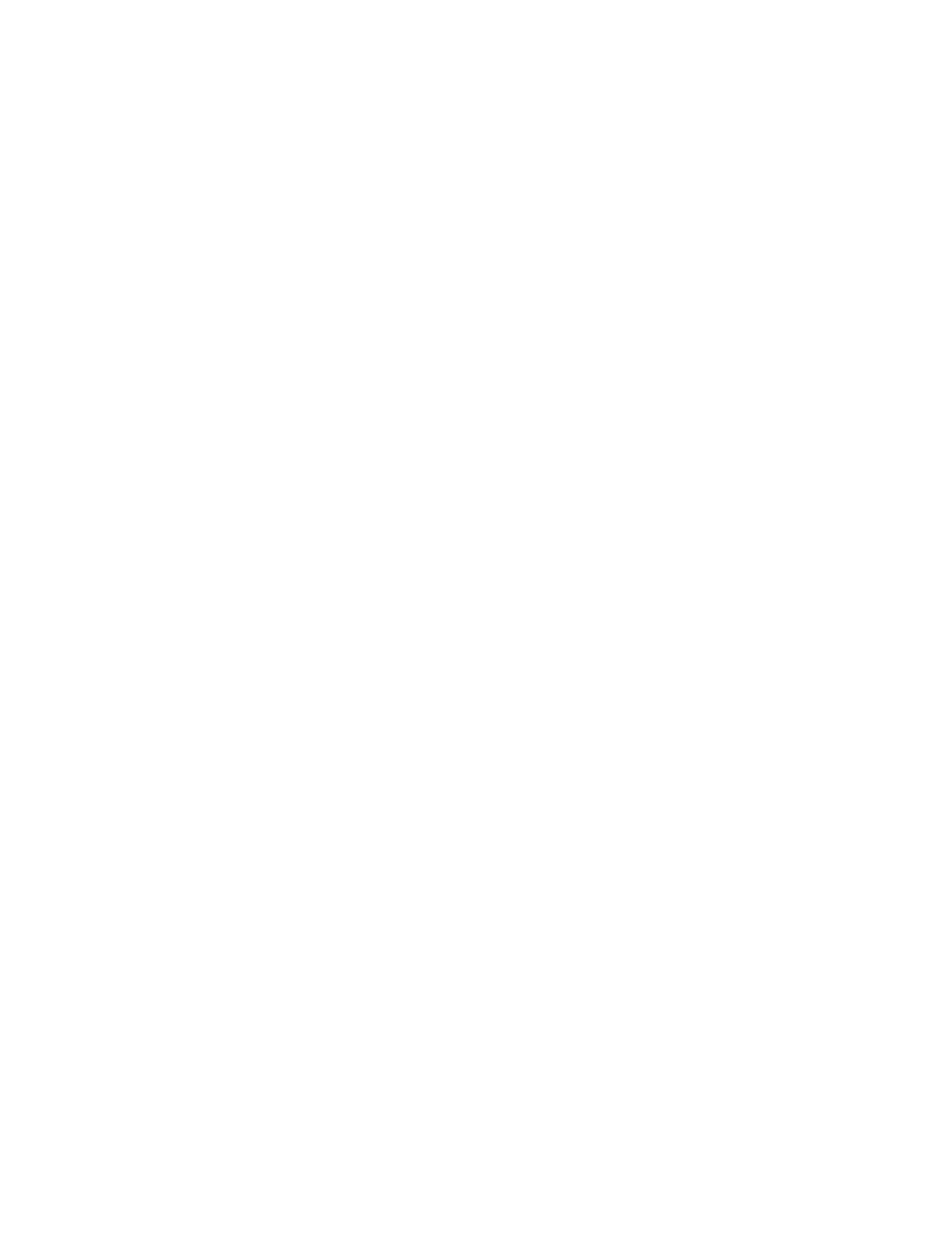 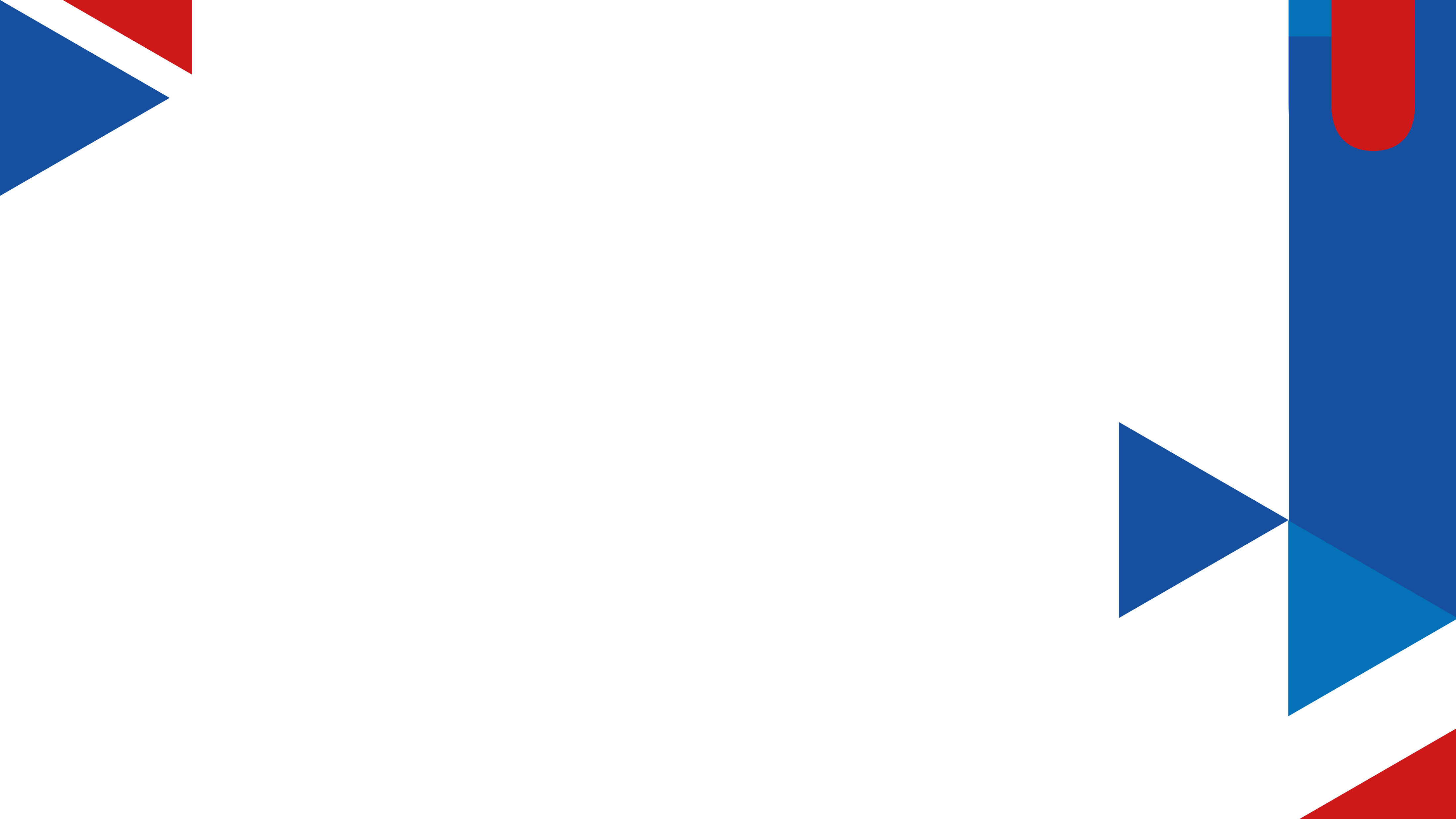 Normativa que debe conocer:
Reglamento de Vacaciones UNA 

Artículo 5: Obligaciones del Superior Jerárquico:
Programar anualmente el disfrute de vacaciones del personal a su cargo, de acuerdo con el Código de Trabajo, artículo 155; la Convención Colectiva, las disposiciones del Consejo Universitario y este reglamento.
Asignar una persona (…), en lo referente al control y seguimiento de vacaciones del personal de sus respectivas instancias. 
Verificar que las vacaciones del personal a su cargo, efectivamente, se disfruten conforme a estas disposiciones.
Establecer las medidas de control necesarias para evitar la acumulación de vacaciones y para que el adelanto de vacaciones se produzca únicamente por recesos, cierres institucionales, o por solicitud motivada en casos de necesidad o fuerza mayor…. 
Modificado según el oficio UNA-SCU-ACUE-230-2024.
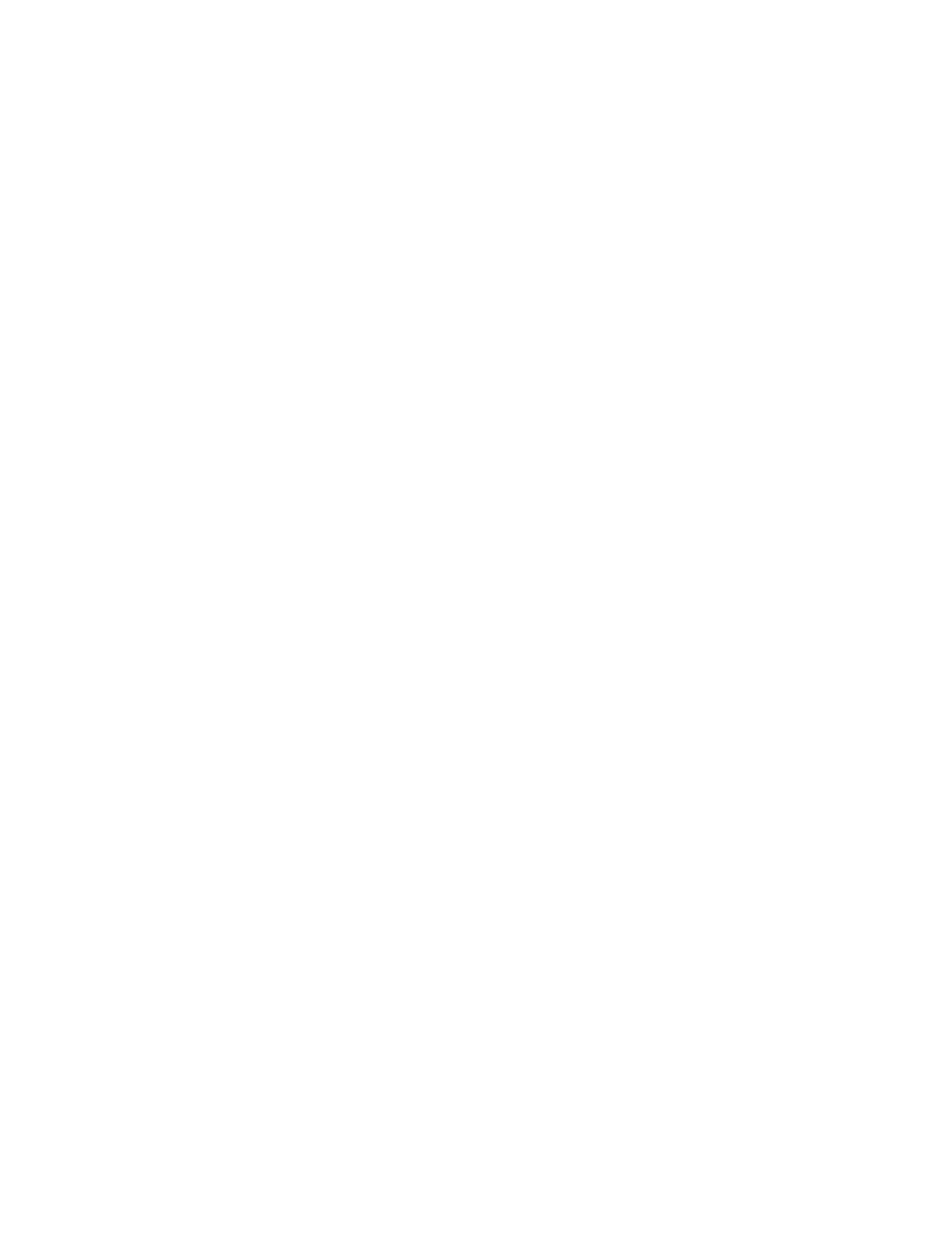 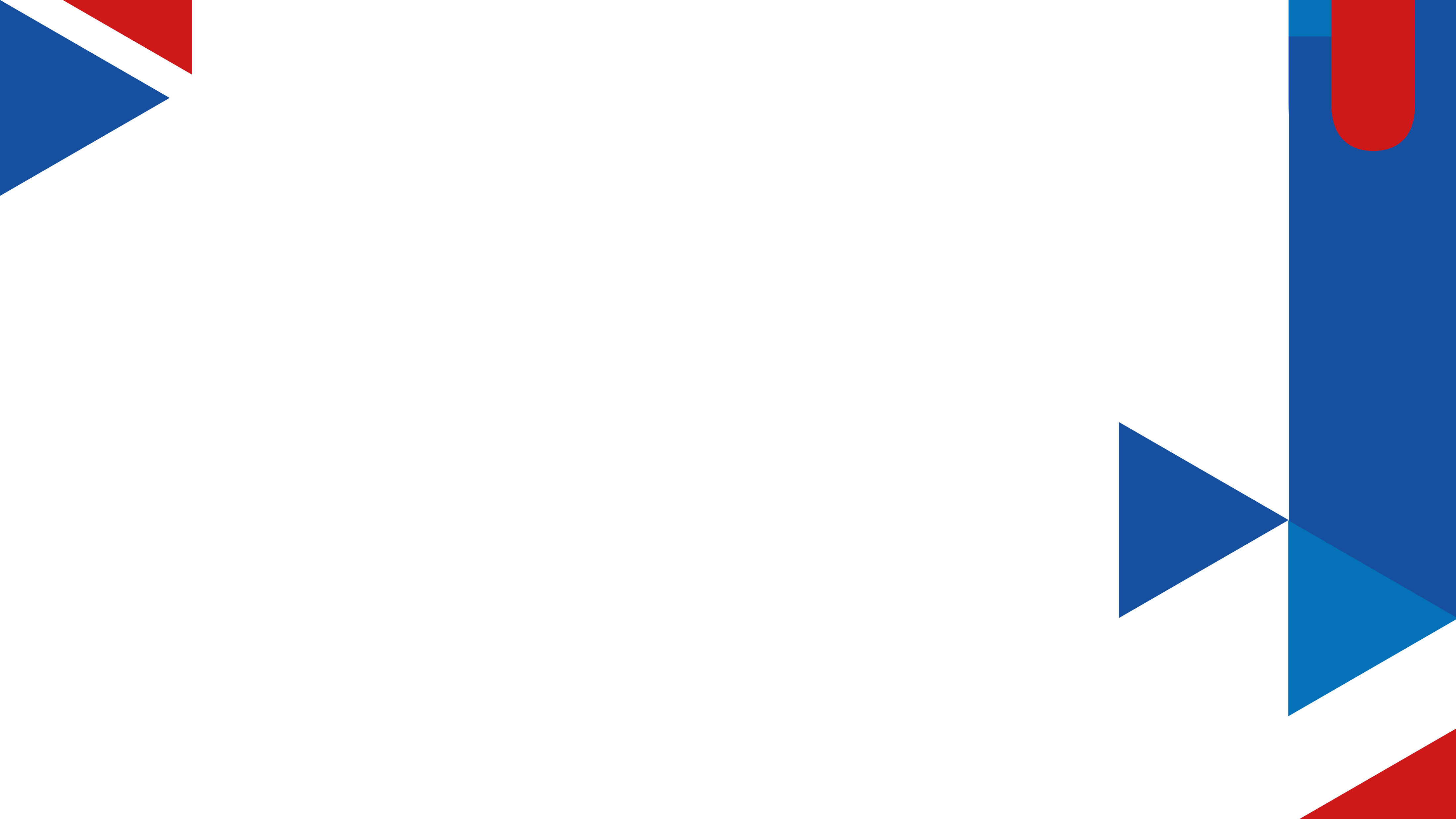 Normativa que debe conocer:
Artículo 9. Derecho al Disfrute de Vacaciones:
El personal universitario tendrá derecho a vacaciones anuales remuneradas, luego de cincuenta semanas de servicio continuo en la institución, independientemente del régimen al cual pertenezca y de la unidad en la que labore. 
Quien hubiera adquirido derecho a vacaciones y antes de disfrutarlas cese en su trabajo por cualquier causa, recibirá el importe correspondiente en dinero.
Modificado según el oficio UNA-SCU-ACUE-287-2021 y según el oficio UNA-SCU-ACUE-230-2024
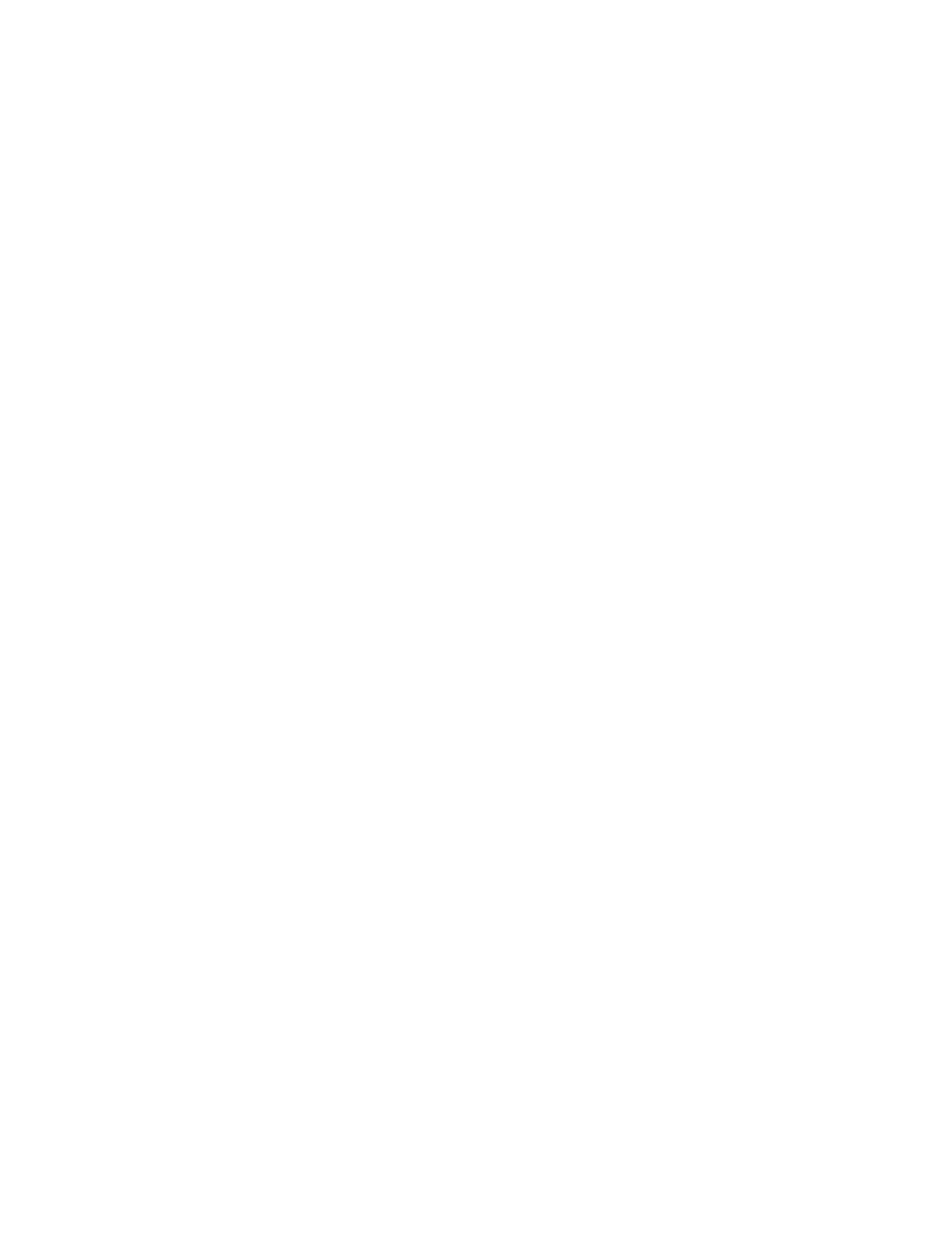 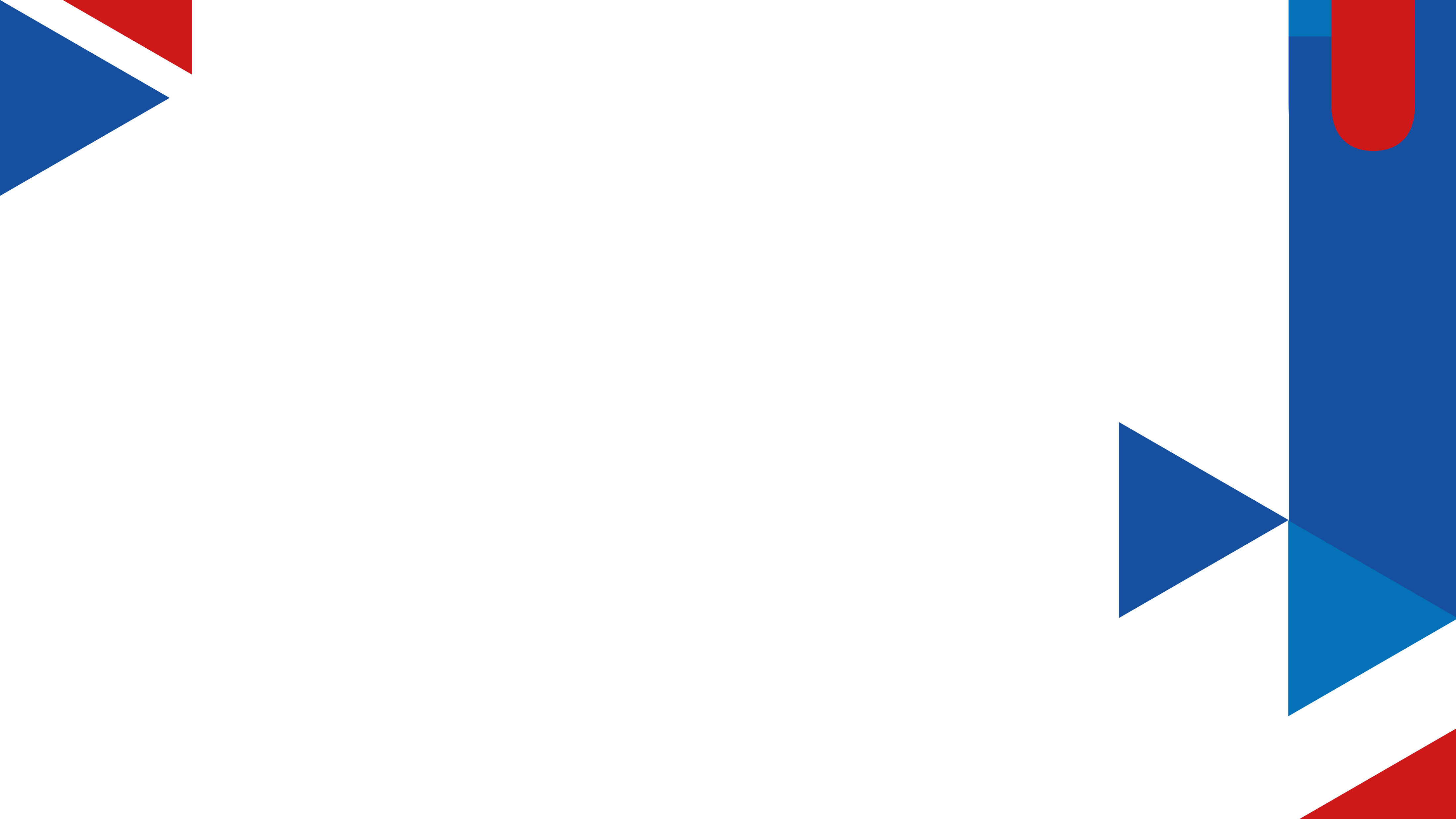 Normativa que debe conocer:
Artículo 11. Derecho de vacaciones:
El personal de la Universidad Nacional tendrá derecho a un periodo anual de veinte días hábiles para el disfrute de vacaciones.
Modificado según el oficio UNA-SCU-ACUE-230-2024.
Transitorio Artículo 11
El funcionariado de la Universidad Nacional que, al 9 de marzo de 2023, inclusive, haya adquirido el derecho a una cantidad de días de vacaciones superior al tope establecido en el artículo 11 y mantengan continuidad laboral con la institución o con el sector público, conservará tal condición; pero esta no podrá aumentarse.
 A las personas que provengan de otras instituciones del sector público, para mantener la continuidad laboral, se les reconocerá el tiempo servido hasta el 9 de marzo de 2023, para efectos del disfrute de vacaciones y se les ubicará en el siguiente escalafón
a) De 1 a 5 años veintidós días hábiles. 
b) De 6 a 10 años veintiséis días hábiles. 
c) De 11 a 20 años treinta días hábiles. 
d) A partir de 21 años treinta y cuatro días hábiles.
 Se incluye según el oficio UNA-SCU-ACUE-230-2024
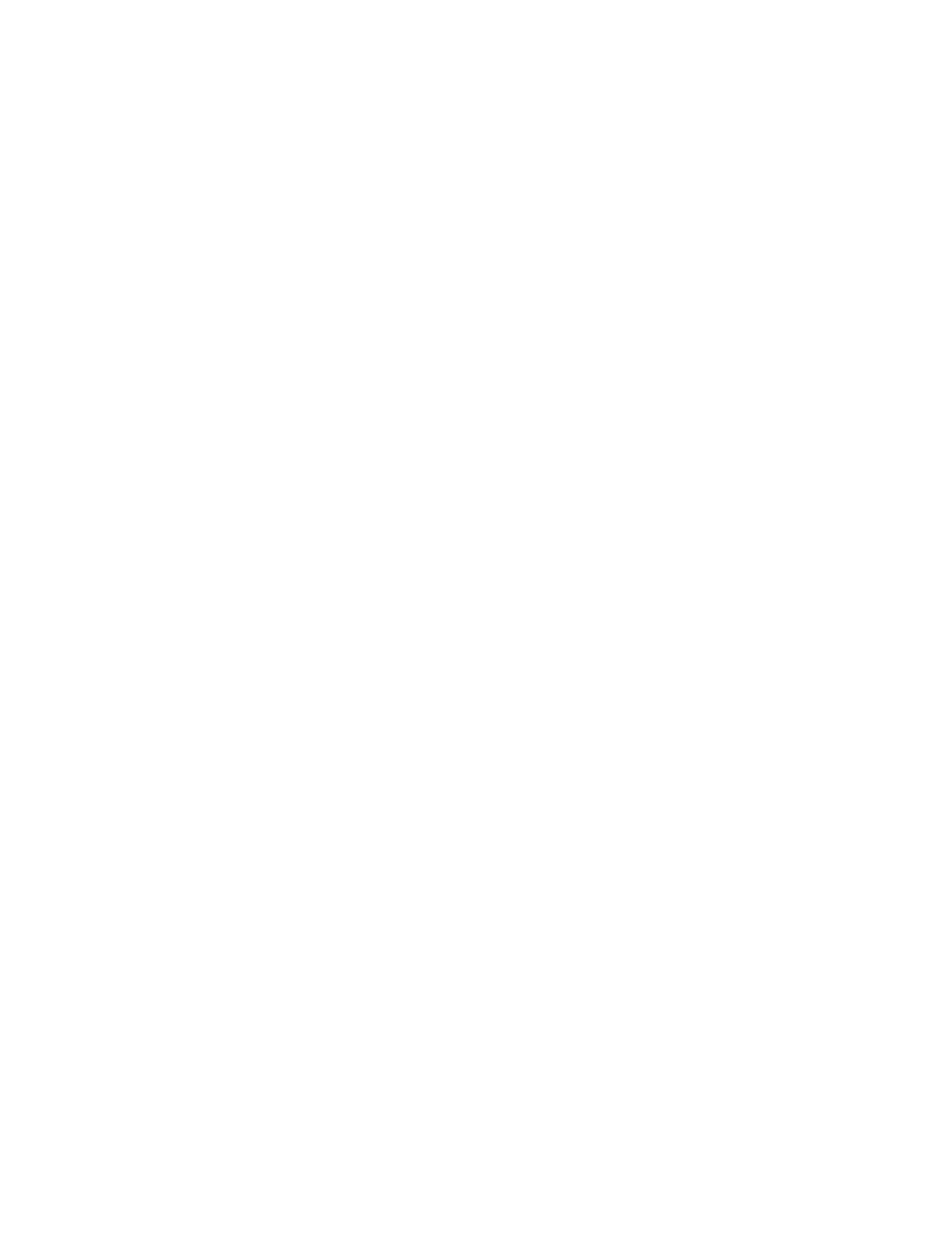 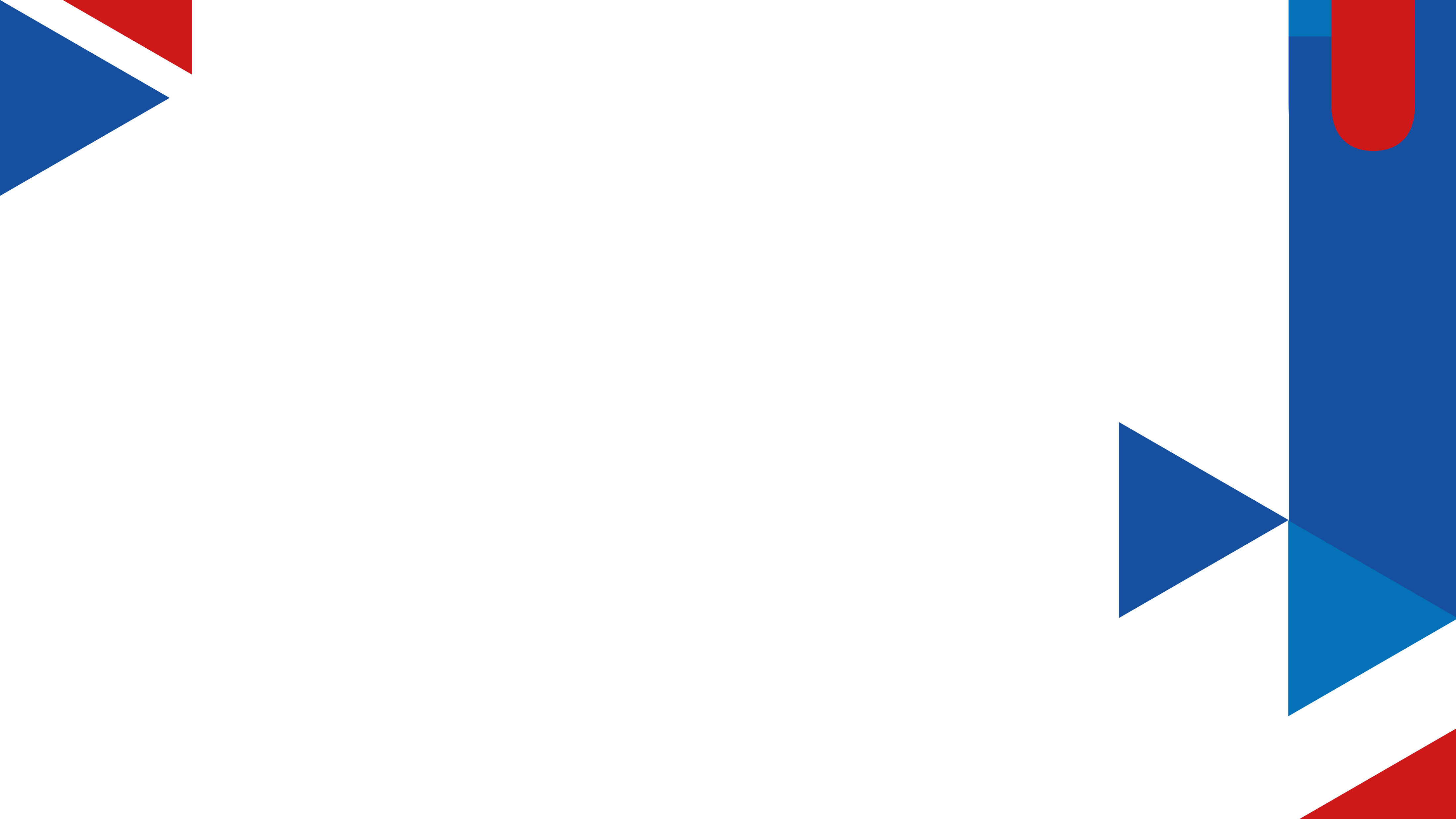 Normativa que debe conocer:
Artículo 13. Interrupción del plazo para adquirir el derecho:
El período de cincuenta semanas para adquirir el derecho a vacaciones anuales, establecido en el artículo 9, se suspende por cualquiera de las causas que sustentan la suspensión del contrato de trabajo. En los casos de las incapacidades por enfermedad o accidente serán considerados los períodos dentro del año correspondiente que no superen el plazo de tres meses. En cualquier caso, el tiempo anterior a la suspensión de servicios, se agregará al período de trabajo que se ejecute luego de la finalización de la incapacidad.
Las licencias por maternidad no suspenderán el cómputo del plazo para adquirir derecho a vacaciones.
 Modificado según el oficio UNA-SCU-ACUE-230-2024.
Artículo 14. Permisos con goce de salario o sin este:
El personal universitario que disfruta de permisos sin goce de salario no acumula derecho a vacaciones durante ese período. …
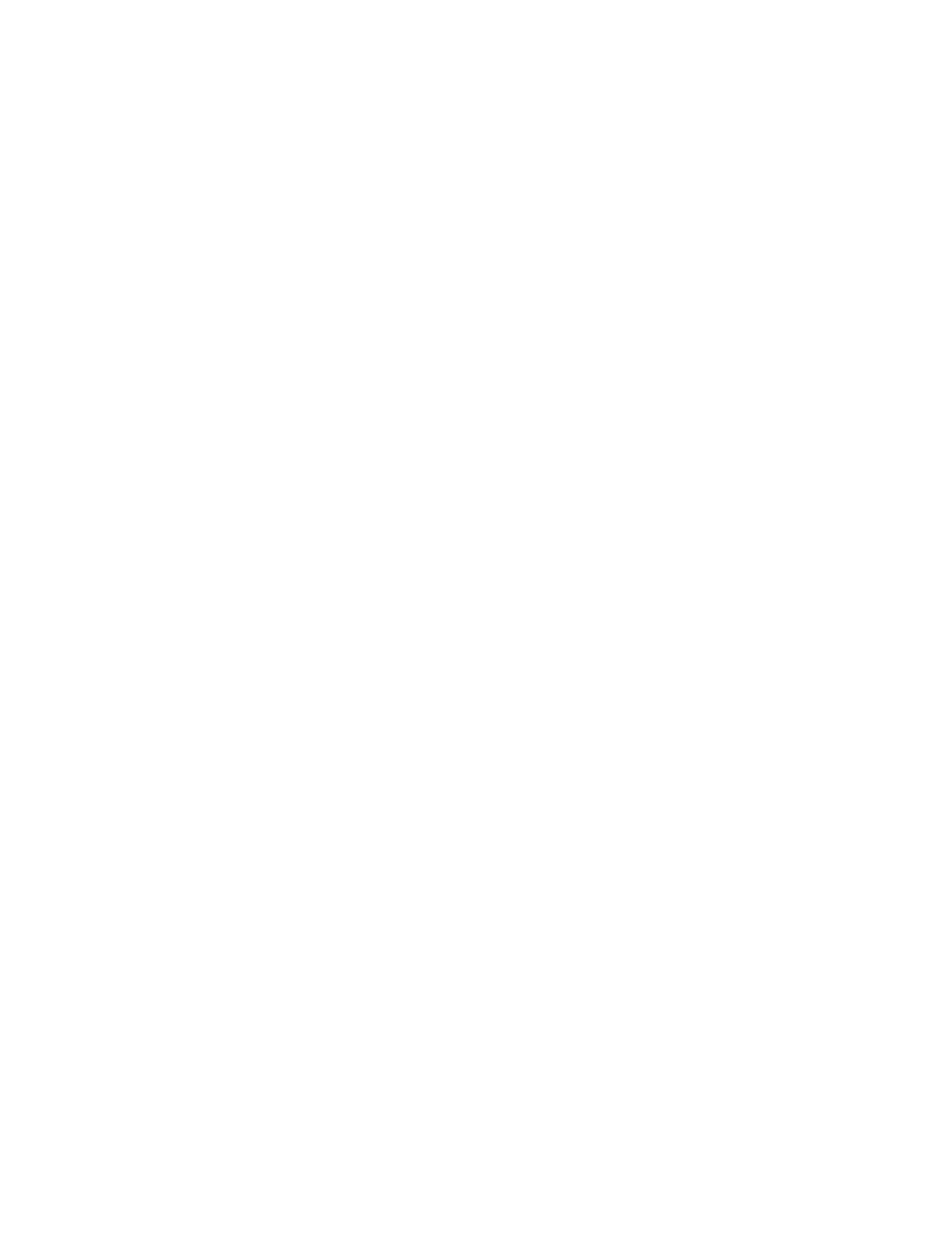 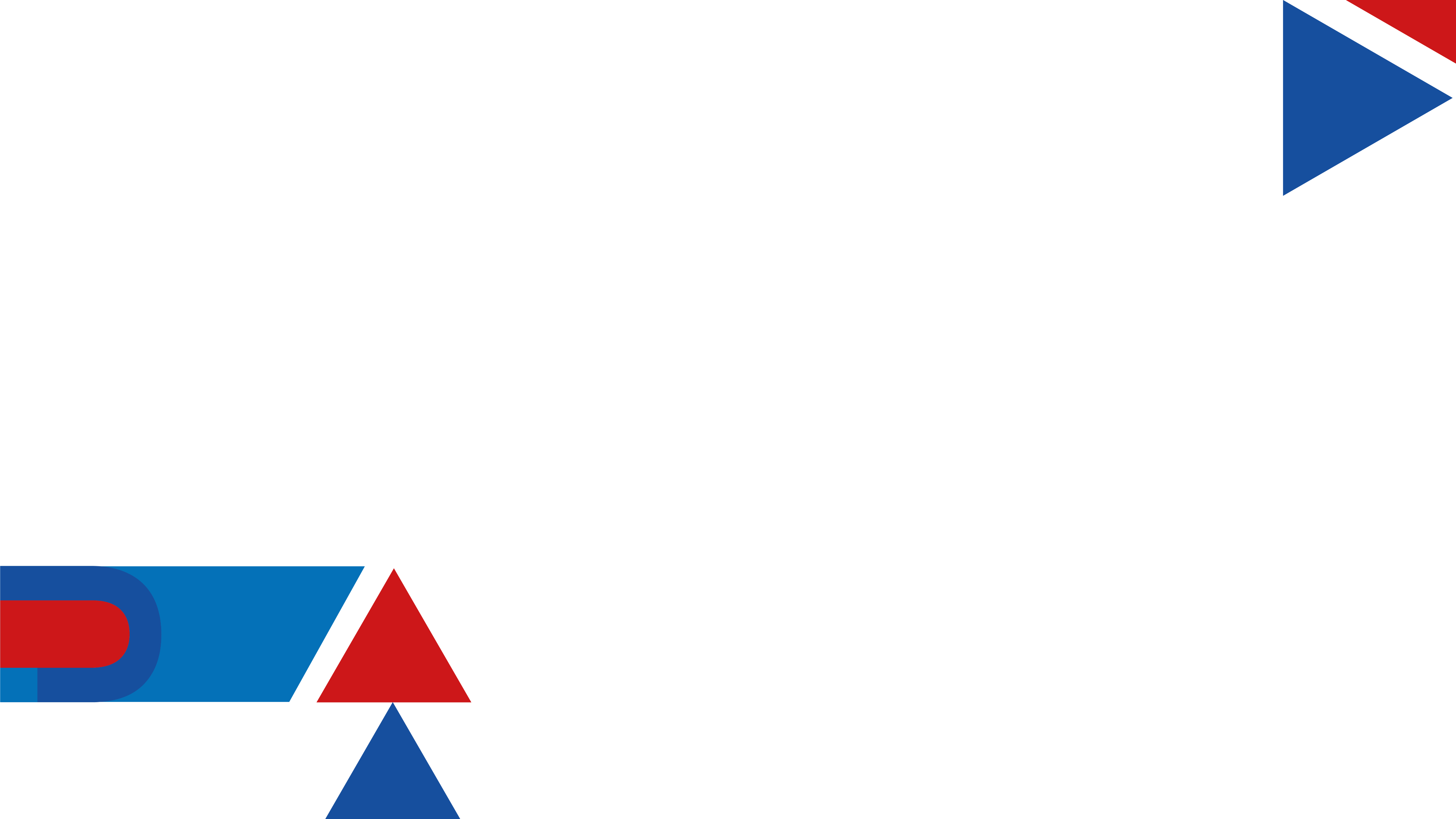 Aspectos importantes:
Los funcionarios que antes de la entrada en vigor de la Ley Marco de Empleo Público (9 de marzo de 2023) y estaban ubicados en alguno de los escalafones del artículo 13 de la Convención Colectiva de Trabajo, se mantendrán en él, pero no podrán aumentar. 
El período de vacaciones se adquiere posterior a 50 semanas de trabajo continuo. 
La acumulación del derecho de vacaciones se realiza proporcional a la jornada declarada, de igual forma se realiza el descuento por disfrute de las mismas.
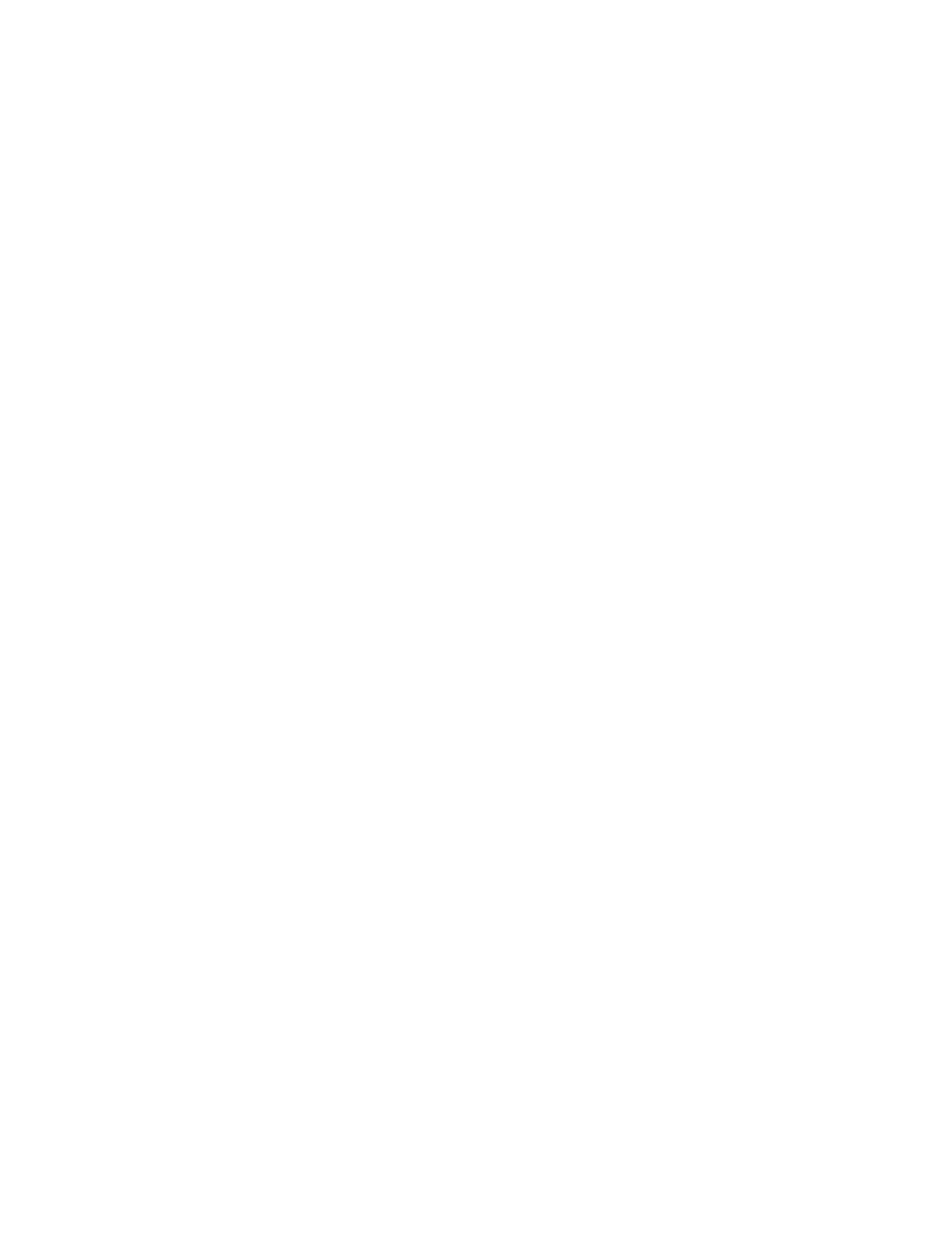 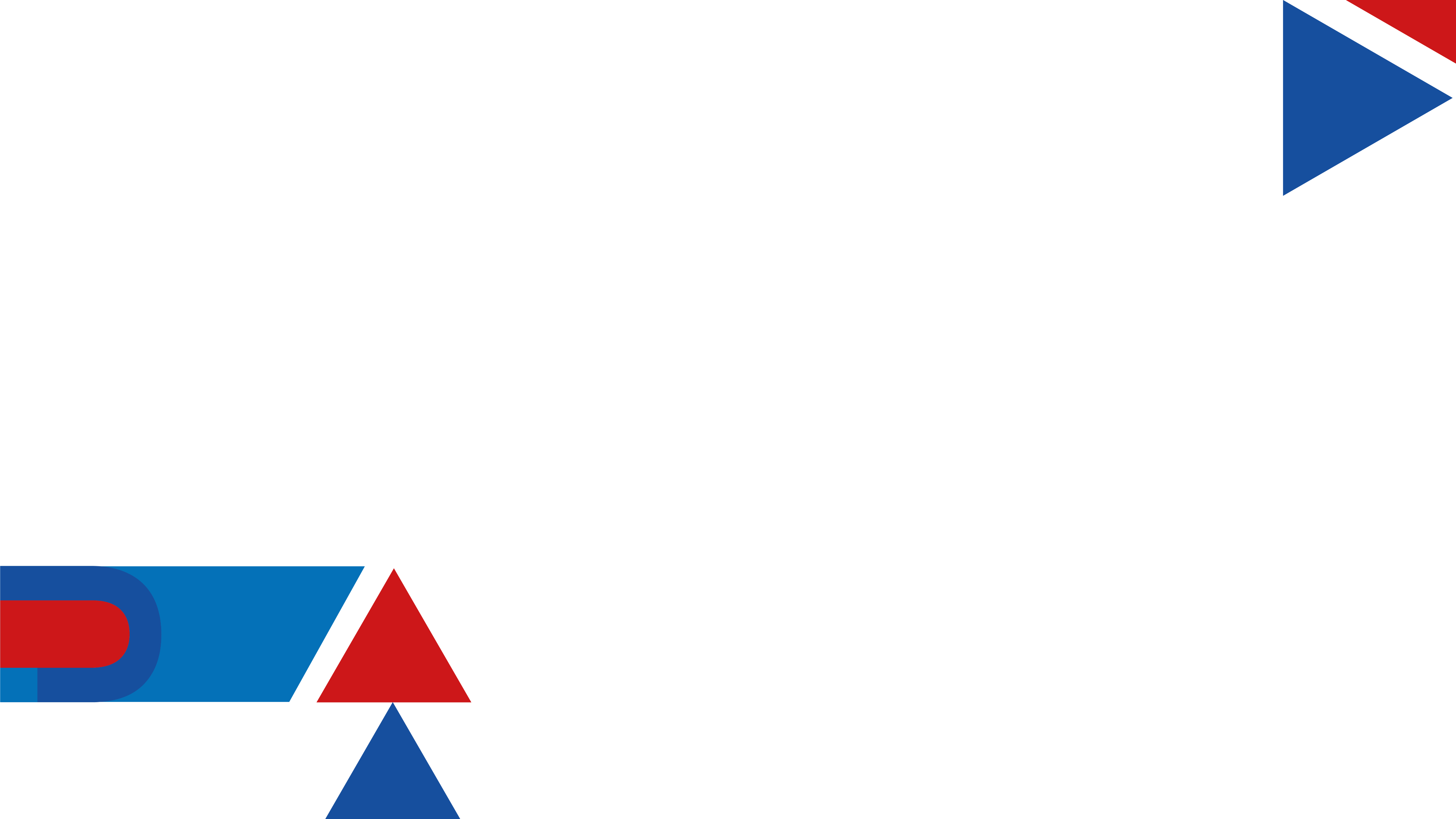 Actualización Provisión de Vacaciones
El Proyecto deberá: 
Enviar oficio a FUNDAUNA, para actualizar el saldo de vacaciones del personal con menos de 1 año de haber finalizado el contrato laboral  y este por contratarse nuevamente o bien tiene contrato activo.
El oficio deberá contener como mínimo la siguiente información:
Nombre de o los funcionarios.
Número de cédula.
Saldo de vacaciones con corte al mes anterior. 
Adjuntar boletas de vacaciones firmadas por el interesado y responsable del proyecto.
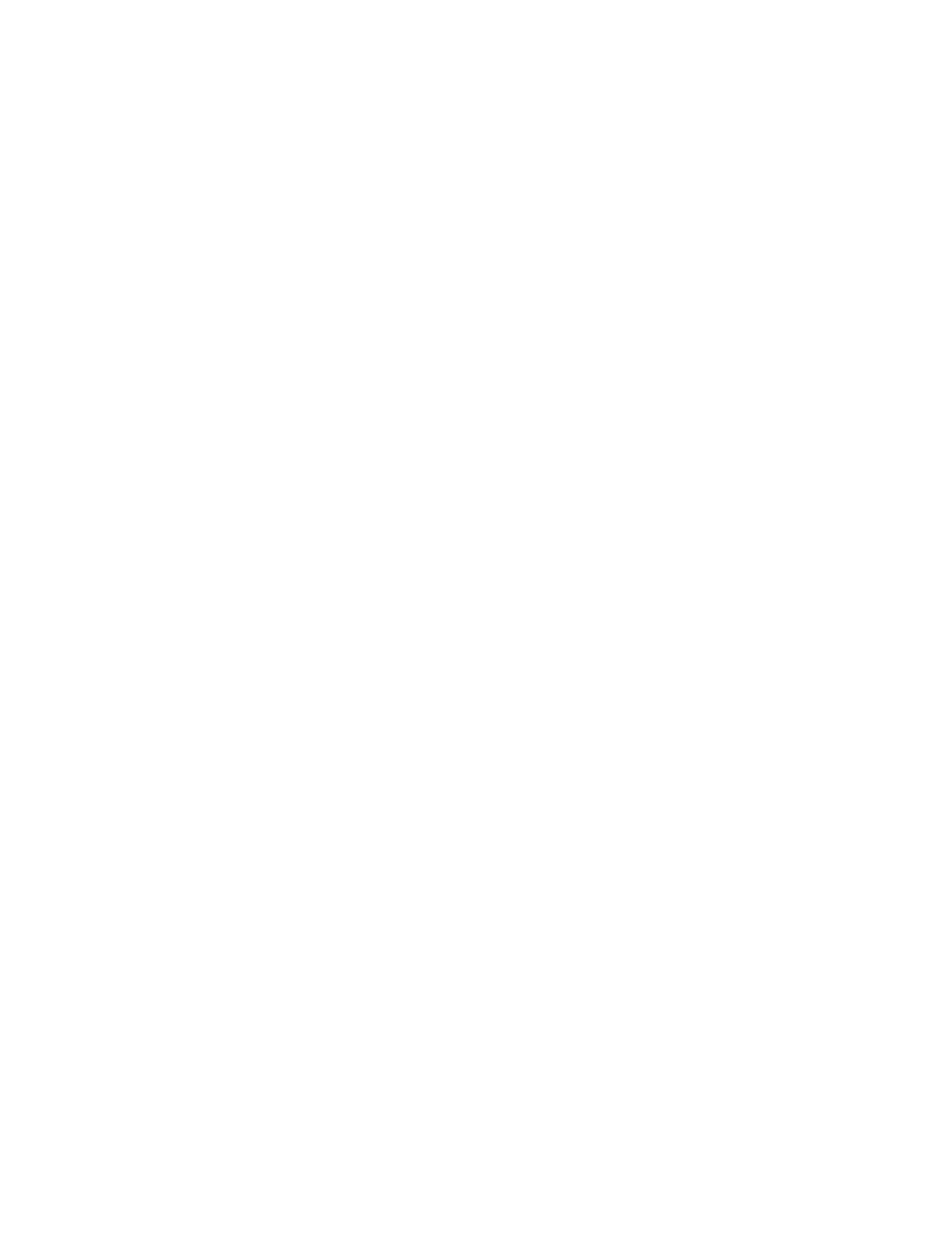 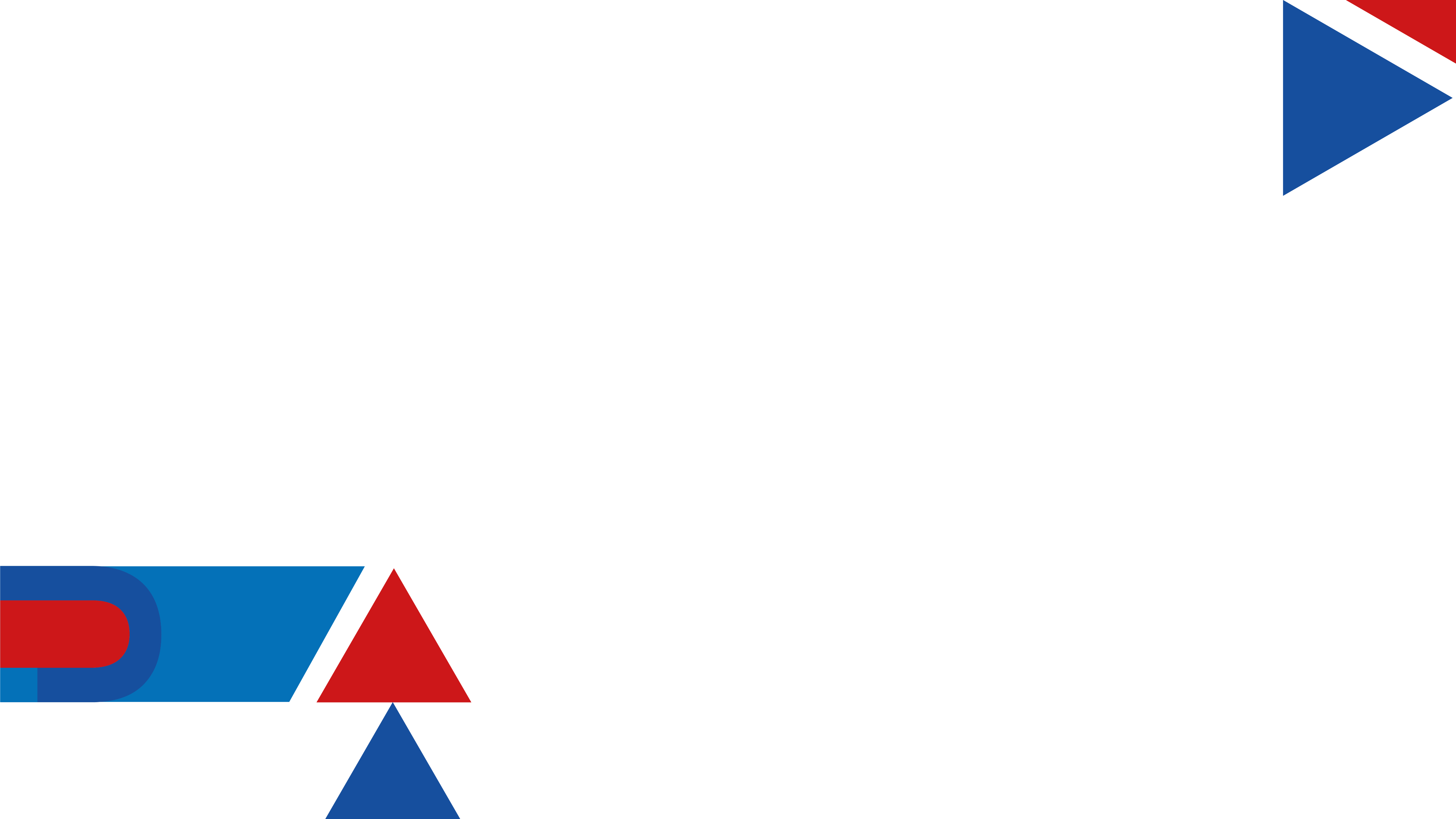 Liquidación de Vacaciones
El Proyecto deberá: 
Enviar oficio a FUNDAUNA, para solicitar el pago de extremos laborales, en aquellos casos de que el personal ya no labora para los Proyectos o la UNA y tenga menos de 1 año de haber finalizado el contrato laboral.
El oficio deberá contener como mínimo la siguiente información:
Nombre de o los funcionarios.
Número de cédula.
Saldo de vacaciones por liquidar. 
Adjuntar boletas de vacaciones firmadas por el interesado y responsable del proyecto.

Posteriormente, FUNDAUNA
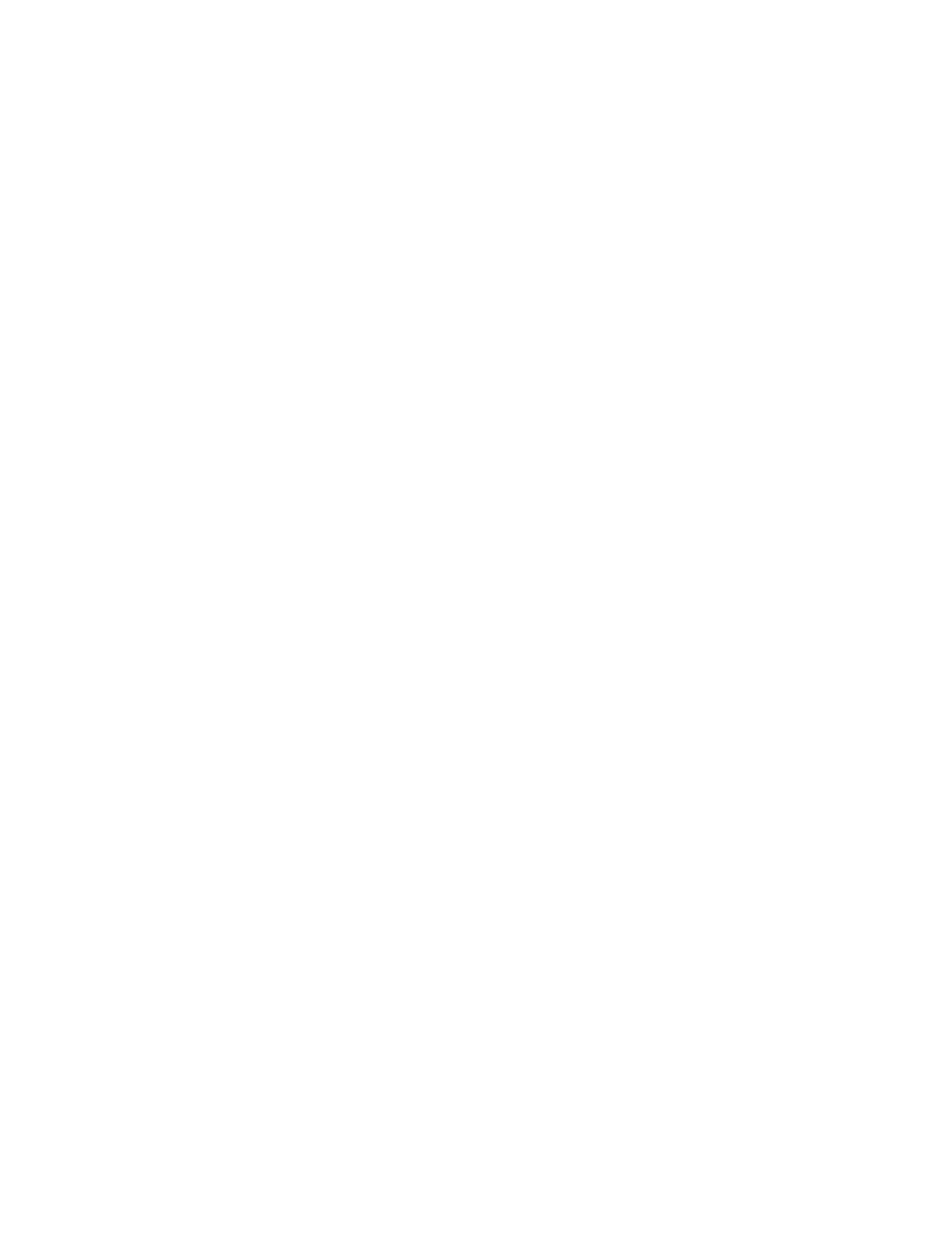 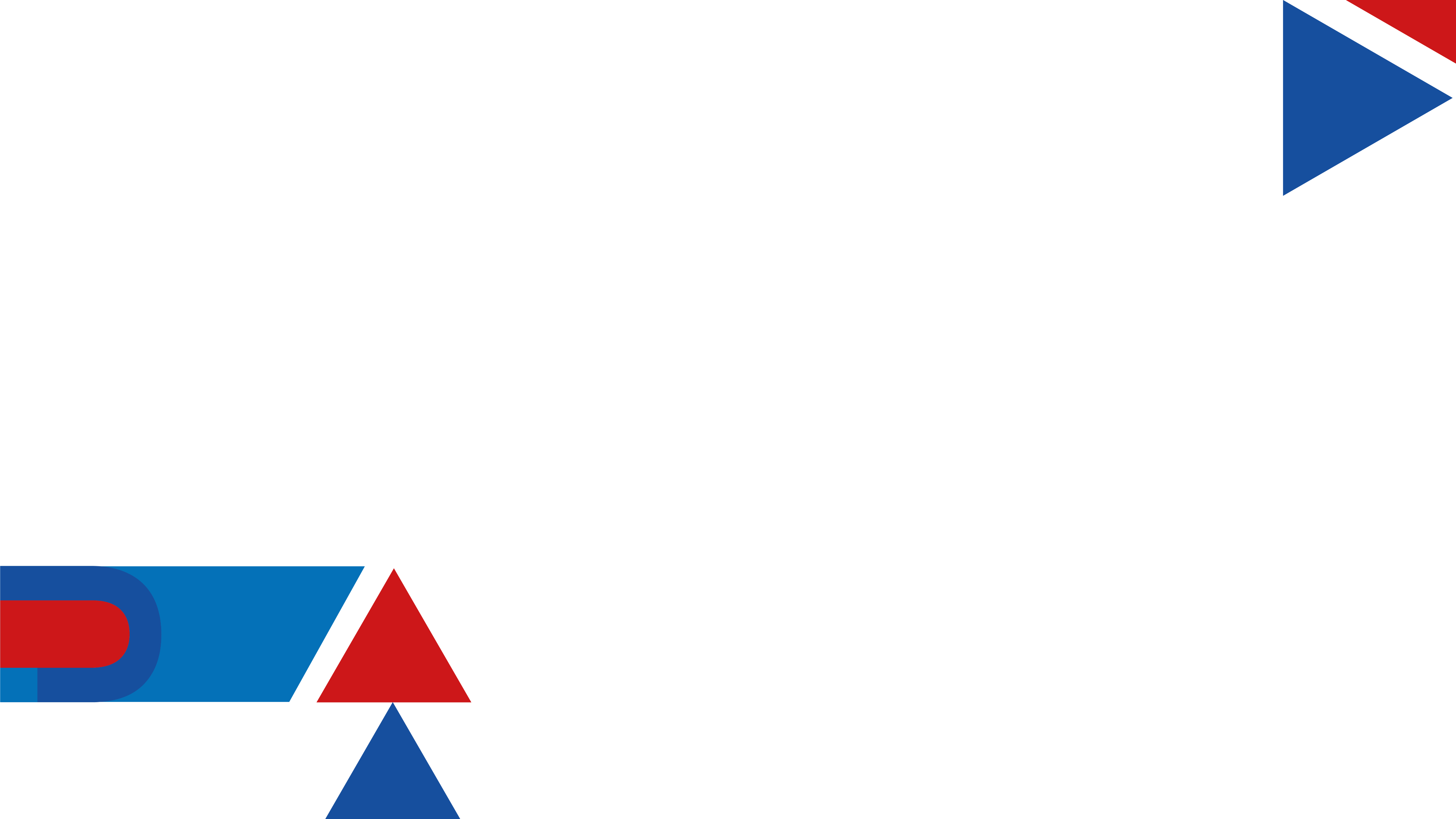 Devolución Provisión de Vacaciones
El Proyecto deberá: 
Solicitar a FUNDAUNA la devolución de la provisión de vacaciones en el caso de que el derecho del trabajador haya prescrito y exista un saldo de vacaciones pendiente de liquidar. 
El oficio deberá contener como mínimo la siguiente información:
Nombre de o los funcionarios.
Número de cédula.
Saldo de vacaciones 
Motivo de la solicitud
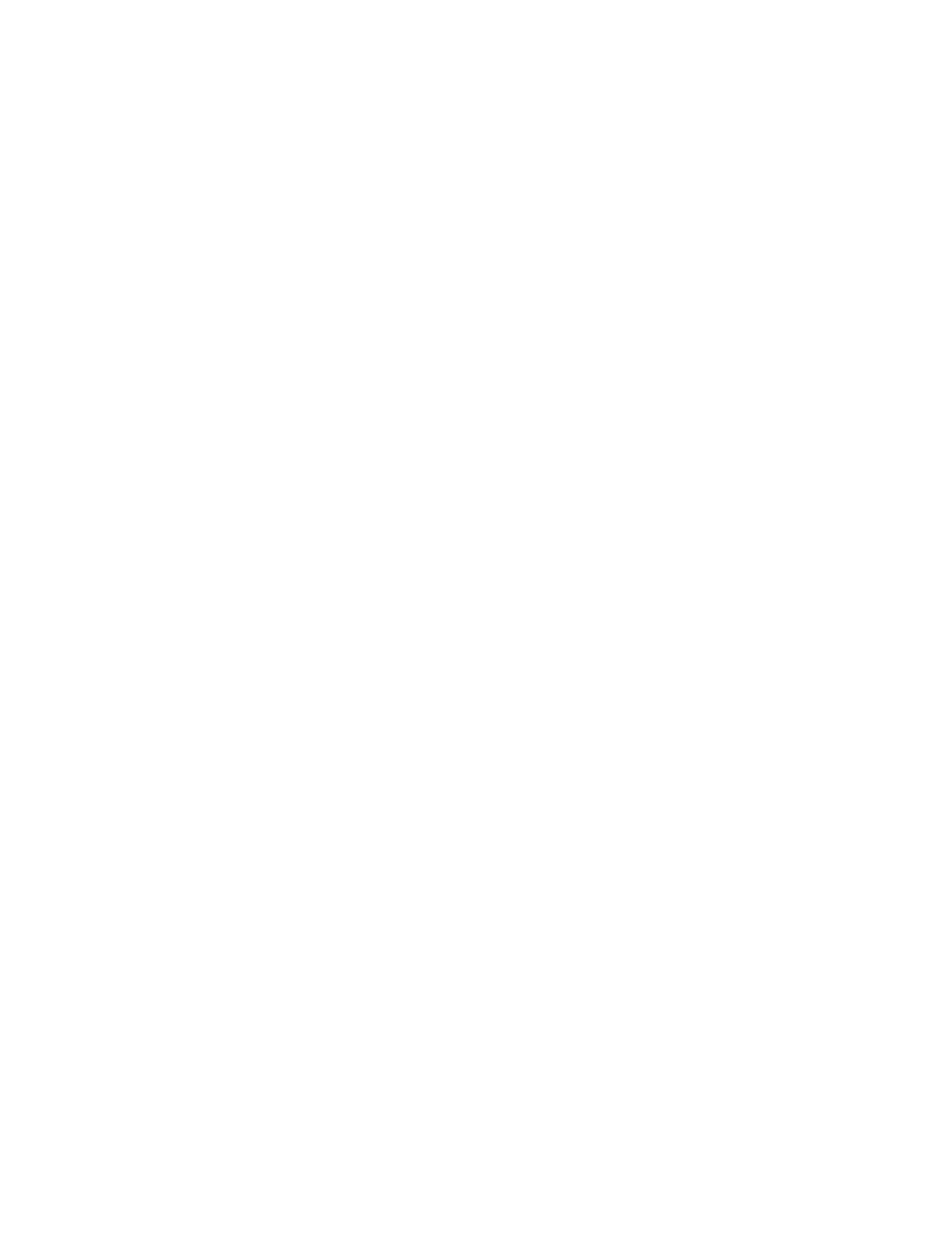 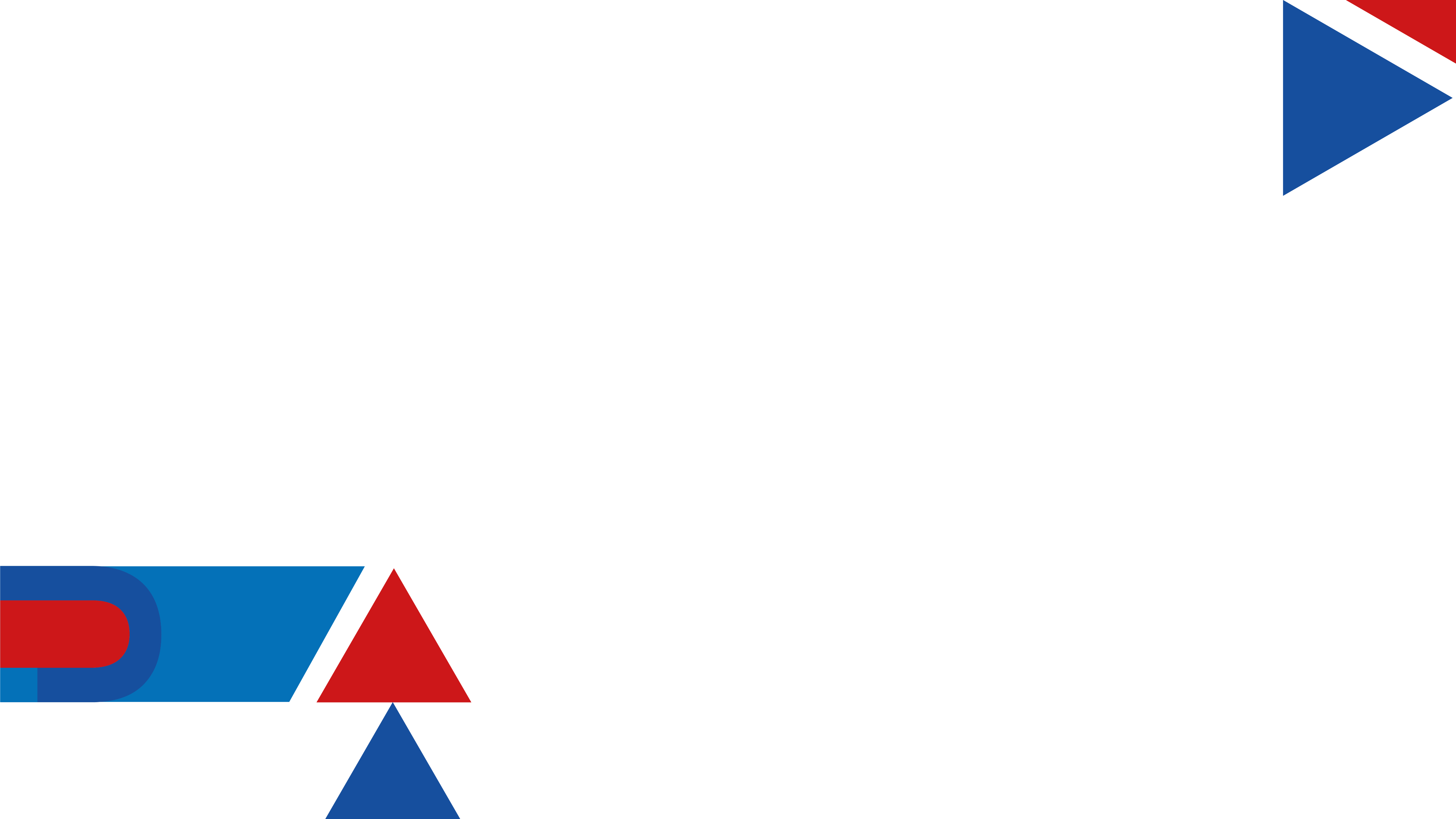 Rubros de liquidación o traslado por medio de FUNDAUNA
Los rubros de liquidación dependen de la situación del funcionario:
Si pasa a laborar a otro proyecto: se le liquidan únicamente vacaciones y aguinaldo; y el salario escolar se cancela según fechas previamente establecidas.
Si pasa a laborar a la UNA: Se le pueden liquidar las vacaciones o trasladarlas a la UNA, la cesantía se traslada; el aguinaldo y salario escolar en cancelan según fechas establecidas.
Si se desvincula de la UNA: Se le liquidan vacaciones, aguinaldo, salario escolar y cesantía (según Art. 95 Convención Colectiva).
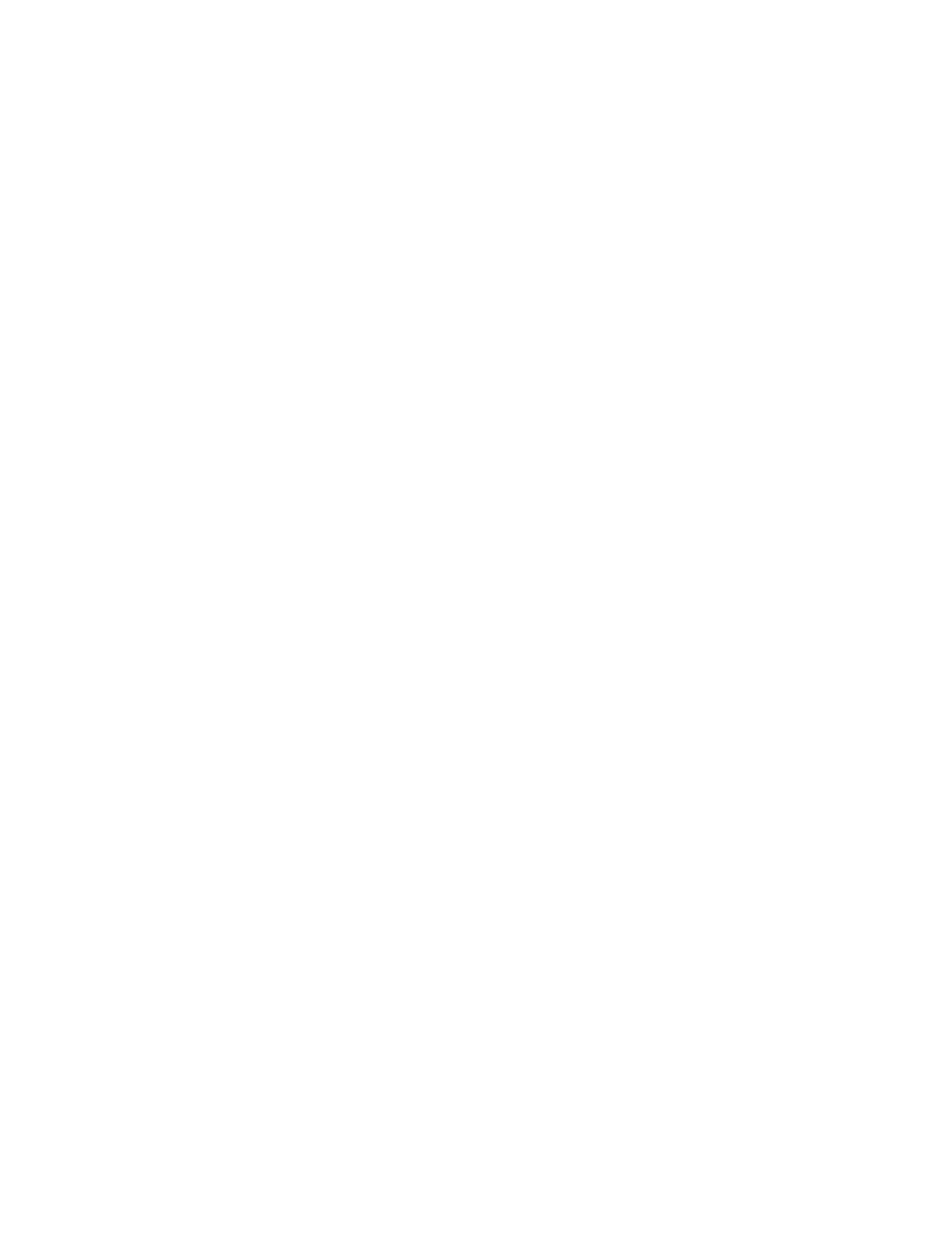 Espacio de consultas, dudas…
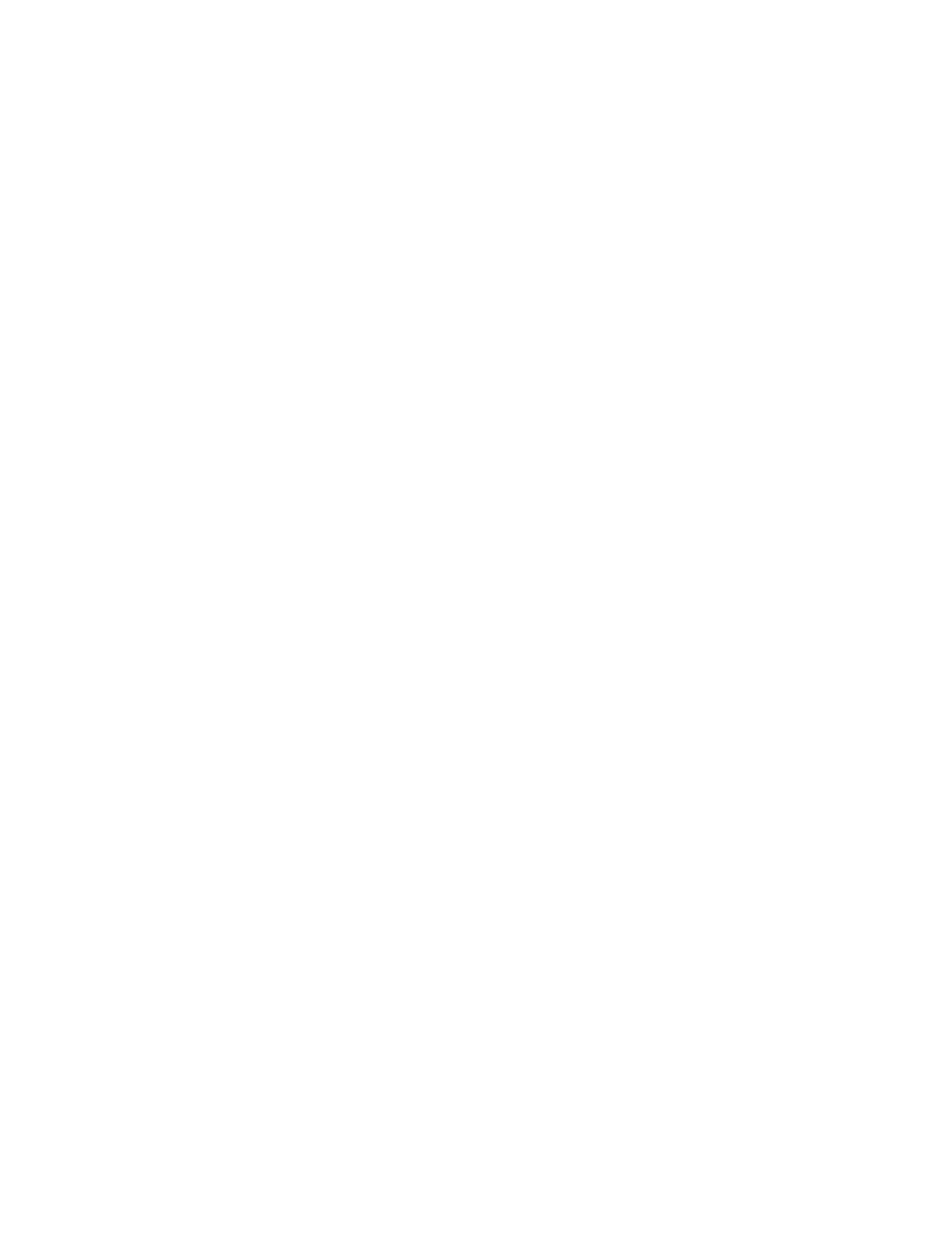 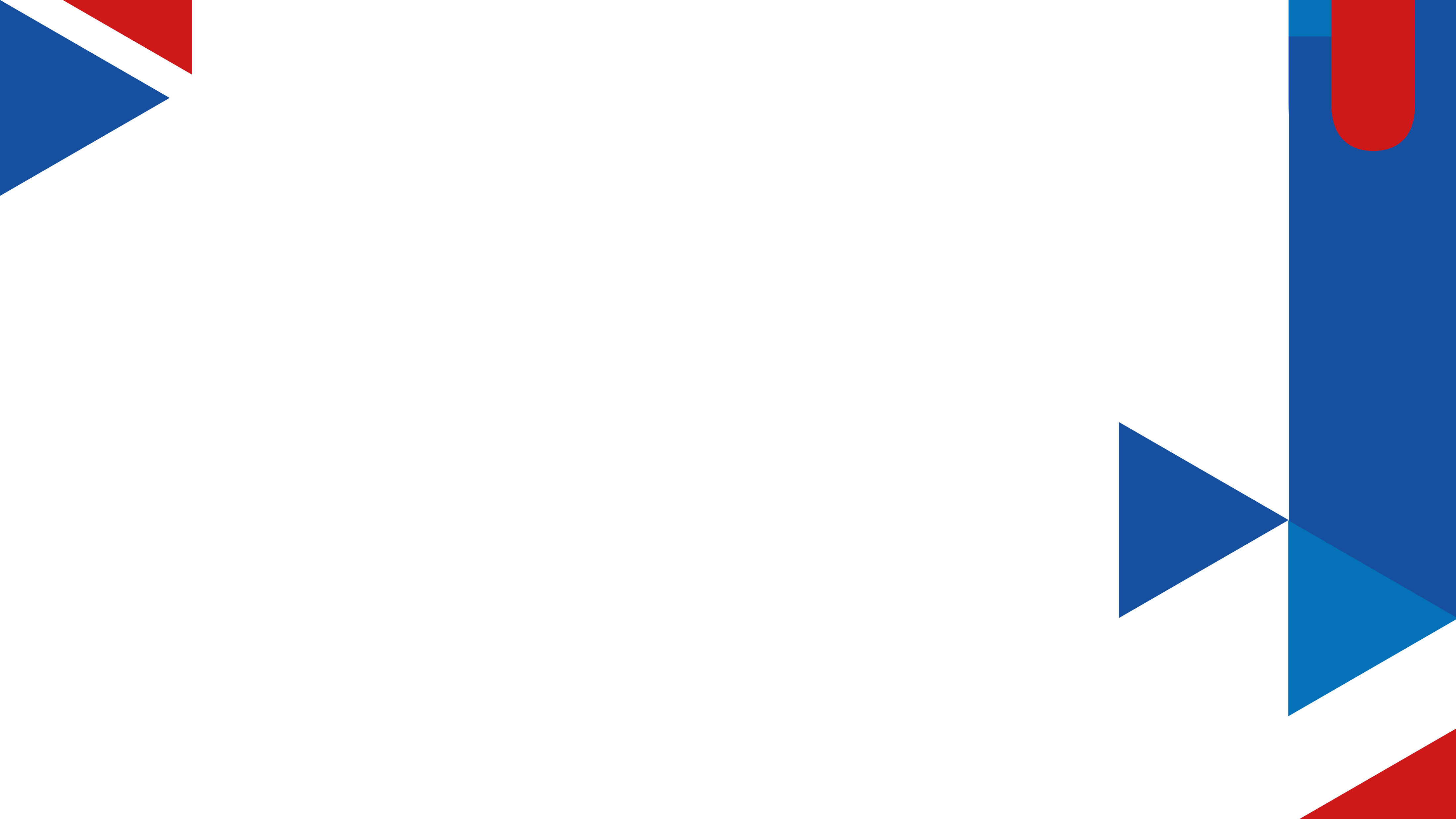 Contáctenos:
Para trámites de primer ingreso: requisitosproyectos@una.cr
Para consultas/asesorías, solicitud de constancias: recursoshumanosfundauna@una.cr
Para atención del proceso de evaluación del desempeño: desempenoproy@una.cr
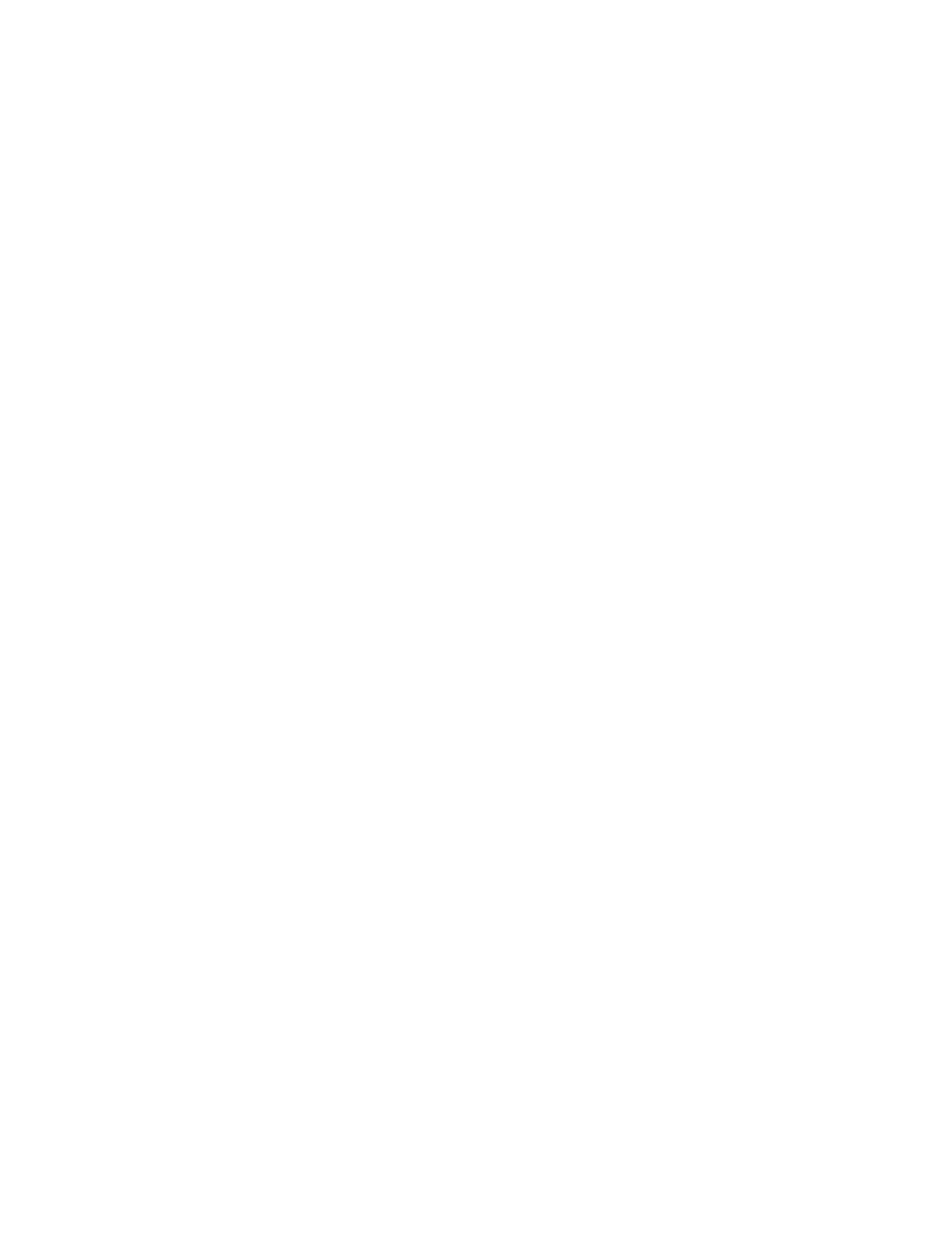